SISTEMA  RESPIRATORIO
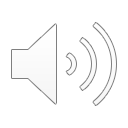 SISTEMA RESPIRATORIO
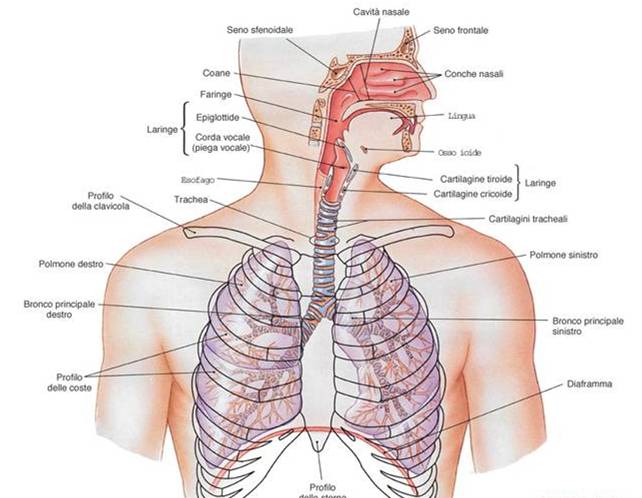 Consta di ORGANI CAVI (VIE AEREE o AERIFERE) deputati a garantire il FLUSSO DI ARIA verso e dai POLMONI (ORGANI PIENI), nei quali avvengono gli scambi gassosi con le cellule del sangue a ciò adibite (eritrociti)
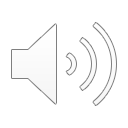 VIE AEREE
Le VIE AEREE sono un insieme di ORGANI CAVI e constano di:

    - NASO, CAVITA’ NASALI e 
      SENI PARANASALI
    - FARINGE
    - LARINGE
    - TRACHEA
    - BRONCHI EXTRAPOLMONARI
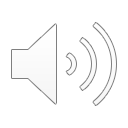 NASO ESTERNO e CAVITA’ NASALI
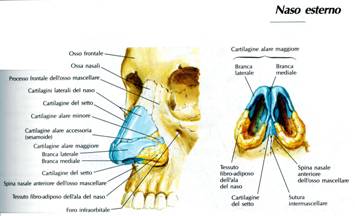 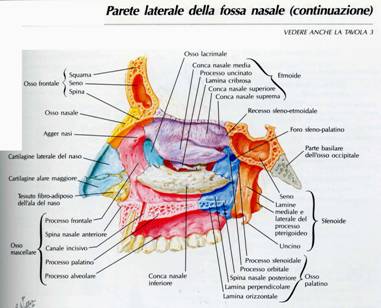 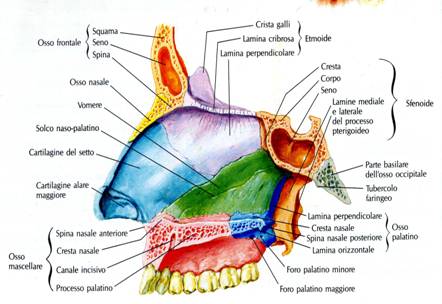 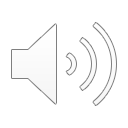 NASO(Naso Esterno, Piramide Nasale)
È una Struttura IMPARI e MEDIANA che delimita anteriormente il VESTIBOLO delle CAVITA’ NASALI. Ha una forma Piramidale e presenta un’ impalcatura costituita dalle CARTILAGINI del SETTO NASALE, ALARI e LATERALI, nonché da TESSUTO FIBRO-ADIPOSO. Tutto ciò si inserisce alle Ossa Nasali ed all’ OSSO MASCELLARE.
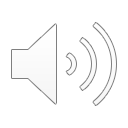 CAVITA’ NASALI
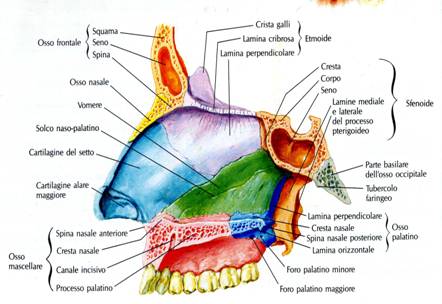 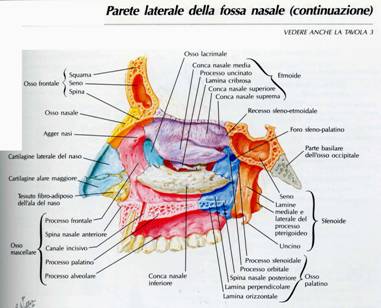 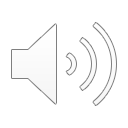 STRUTTURA DELLE CAVITA’ NASALI
Comunicano con l’ ESTERNO tramite il VESTIBOLO delle CAVITA’ NASALI
Comunicano POSTERIORMENTE con la RINOFARINGE tramite le COANE
Comunicano con i SENI PARANASALI che sono:
SENO FRONTALE
SENO MASCELLARE
SENO SFENOIDALE
CELLETTE AEREE ETMOIDALI
I Seni Paranasali permettono di far fluire l’aria attraverso di essi, in modo da renderla ad una temperatura più compatibile con la temperatura corporea (effetto di «riscaldamento») e, nel contempo, provvedere ad un’azione di «vigilanza e difesa» verso agenti patogeni.
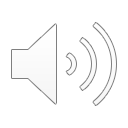 MUCOSA  OLFATTIVA
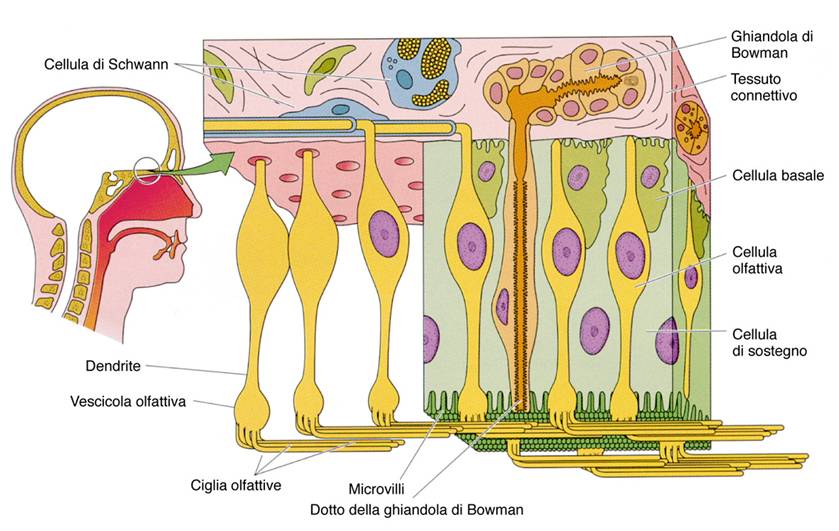 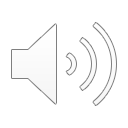 STRUTTURA DELLE CAVITA’ NASALI
La  TONACA MUCOSA delle Cavità Nasali si suddivide in:

   - MUCOSA RESPIRATORIA con EPITELIO CILINDRICO PSEUDOSTRATIFICATO CILIATO con intercalate CELLULE MUCIPARE CALICIFORMI 
   - MUCOSA OLFATTIVA per lo SPECIFICO SENSO dell’ OLFATTO, dove sono presenti i NEURONI di SCHULTZ, da cui si dipartono gli ASSONI che formano il NERVO OLFATTIVO
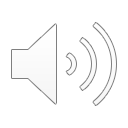 L A R I N G E
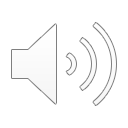 LARINGE
È un ORGANO CAVO, IMPARI e MEDIANO, localizzato nella regione CERVICALE, ad un livello compreso tra le vertebre C4 e C6, inferiormente all’ Osso IOIDE.
Fa parte delle VIE AEREE ed è coinvolta, sia nel 
   - PASSAGGIO DELL’ ARIA negli atti respiratori, 
sia nel 
   - PROCESSO DI FONAZIONE
Dimensioni indicative cm 4 X 4 X 3.6
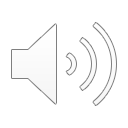 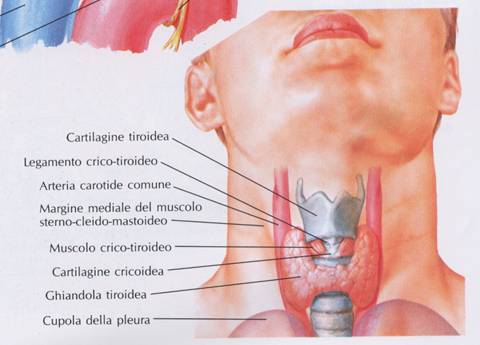 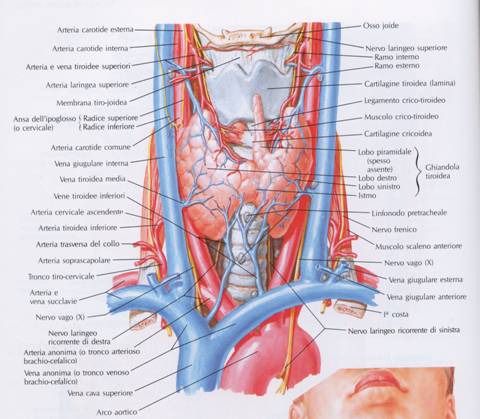 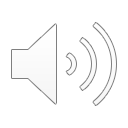 LARINGEPRINCIPALI RAPPORTI
Nella sua posizione topografica, la LARINGE si rapporta:
-ANTERIORMENTE con la GHIANDOLA TIROIDE e i MUSCOLI SOTTOIOIDEI;
SUPERIORMENTE con l’ OSSO IOIDE ;
LATERALMENTE con il FASCIO VASCOLO-NERVOSO del COLLO (Arteria Carotide Comune, Vena Giugulare Interna e Nervo Vago);
POSTERIORMENTE con la FARINGE e la Porzione Cervicale dell’ ESOFAGO.
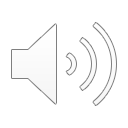 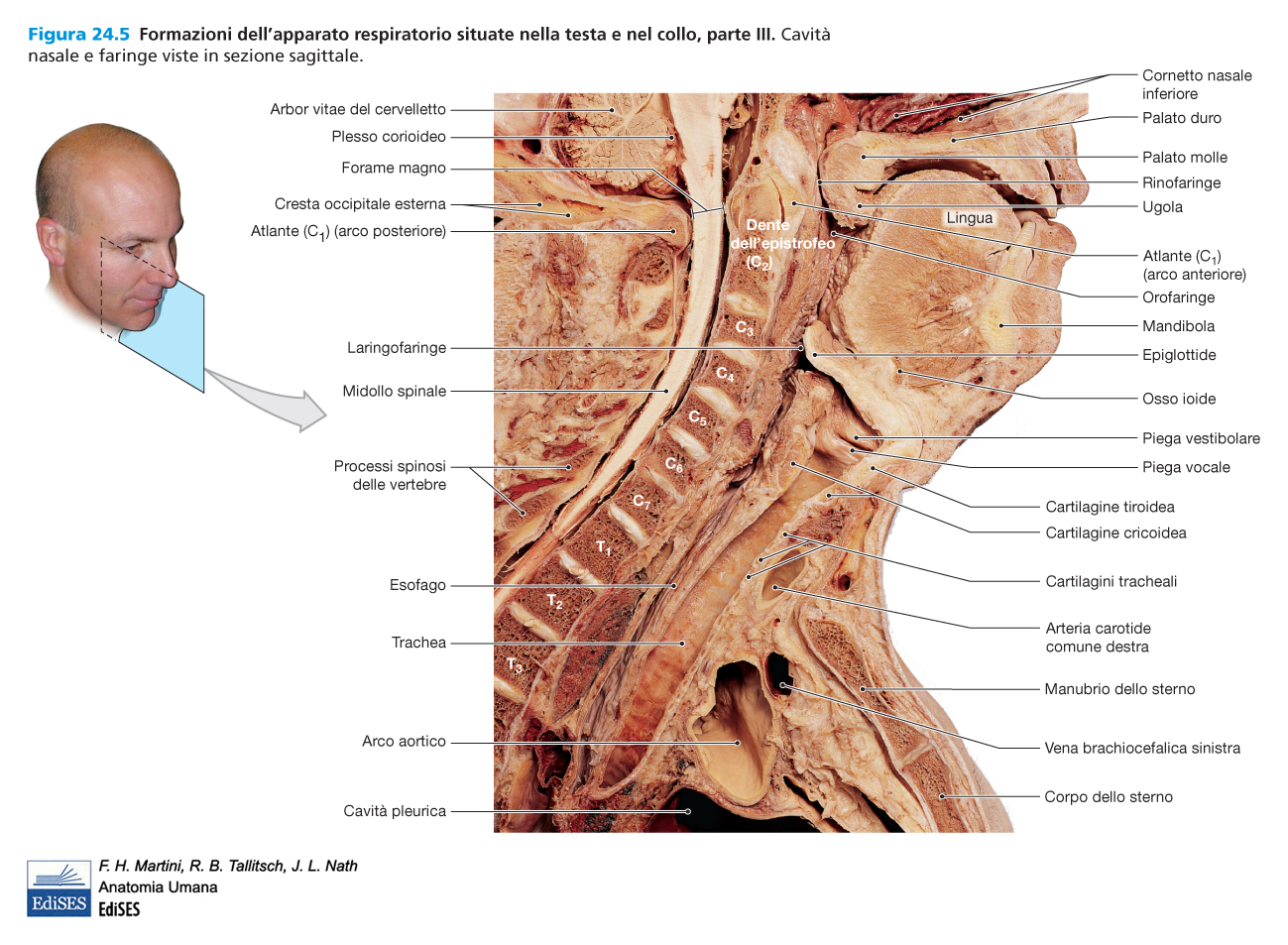 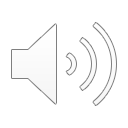 CARTILAGINI LARINGEE
IMPARI:
TIROIDE
CRICOIDE
EPIGLOTTIDE

PARI:
ARITENOIDI
CORNICULATE
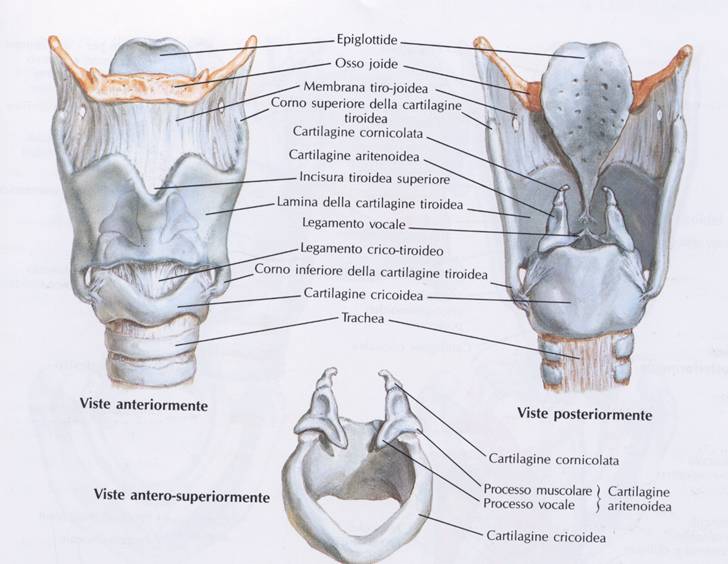 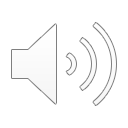 MEMBRANE ELASTICHE DELLA LARINGE
Tese sotto alla TONACA MUCOSA
Servono a completare il lume dell’organo dove mancano gli elementi cartilaginei
Si descrivono:

   - MEMBRANE QUADRANGOLARI (o QUADRILATERE), superiormente

  - CONI ELASTICI, inferiormente
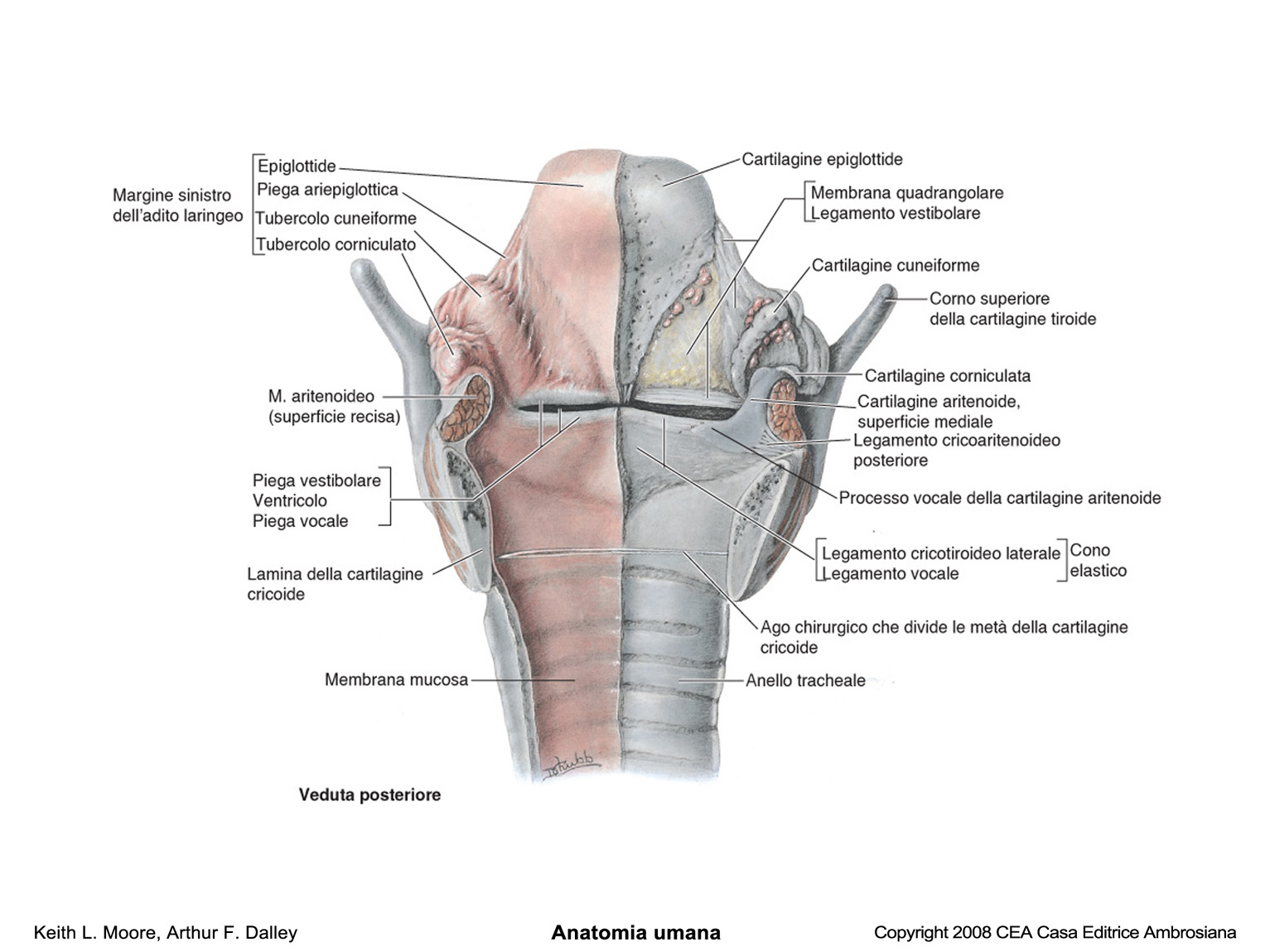 Corda Vocale Falsa
CORDA VOCALE VERA
Muscolatura Striata Scheletrica, facendo variare le la tensione e la posizione delle corde vocali vere, permette l’emissione dei suoni diversi.
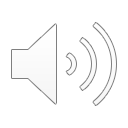 LARINGEARCHITETTURA GENERALE
La LARINGE è formata da ELEMENTI CARTILAGINEI che si articolano variamente tra loro

Queste CARTILAGINI delimitano una CAVITA’ (LUME) tappezzata da una TONACA MUCOSA (Epitelio Cilindrico Pseudostratificato Ciliato), profondamente alla quale si trova una struttura FIBRO-ELASTICA (costituita dalla MEMBRANA QUADRANGOLARE e dal CONO ELASTICO), che connette in più punti le cartilagini medesime
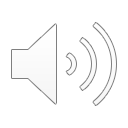 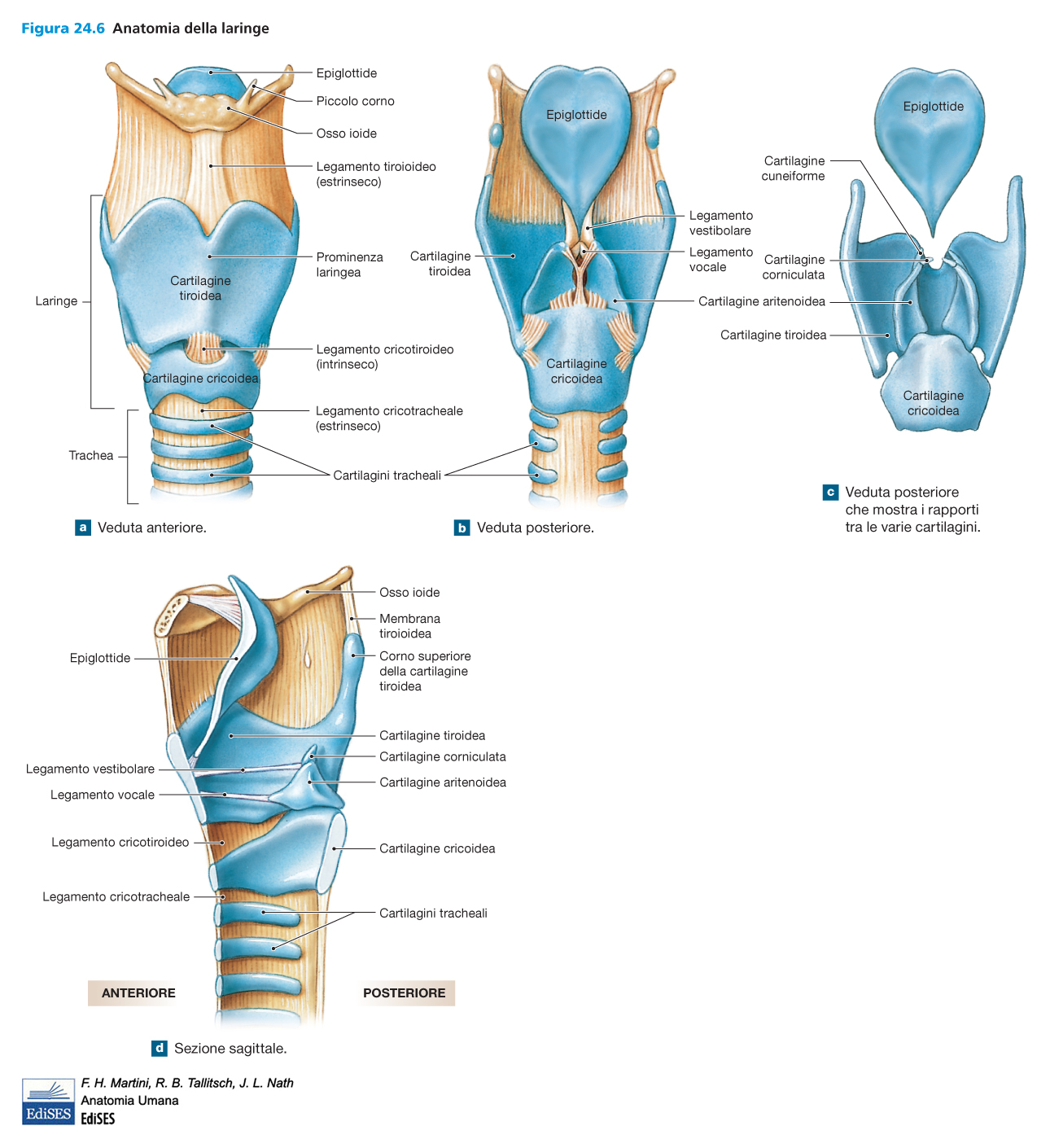 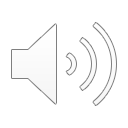 PIEGHE VESTIBOLARI (Corde Vocali False)PIEGHE VOCALI (Corde Vocali Vere)
Le PIEGHE VESTIBOLARI sono determinate dal Margine Inferiore della Membrana Quadrangolare

Le PIEGHE VOCALI sono determinate dal Margine Superiore del Cono Elastico e costituiscono le CORDE VOCALI VERE, che delimitano la RIMA della GLOTTIDE
Essendo soggette a sollecitazioni di tipo meccanico nella Fonazione, sono rivestite da EPITELIO PAVIMENTOSO PLURISTRATIFICATO
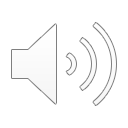 CONFIGURAZIONE  INTERNA
APERTURA SUPERIORE o ADITO LARINGEO (ADITUS AD LARINGEM)

CAVITA’ LARINGEA costituita da cranio-caudalmente:
   - VESTIBOLO  LARINGEO
   - SEGMENTO MEDIO
   - SEGMENTO INFERIORE
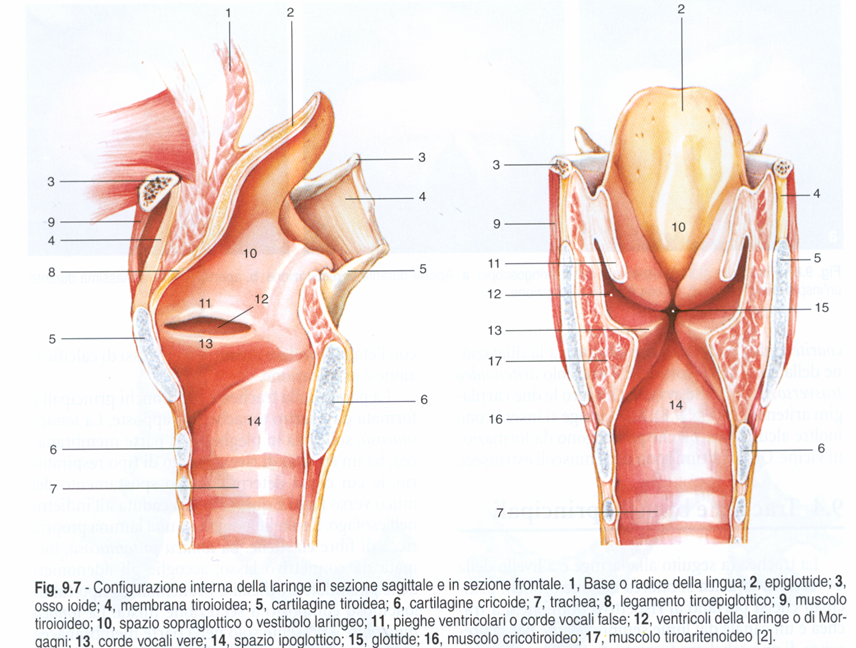 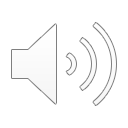 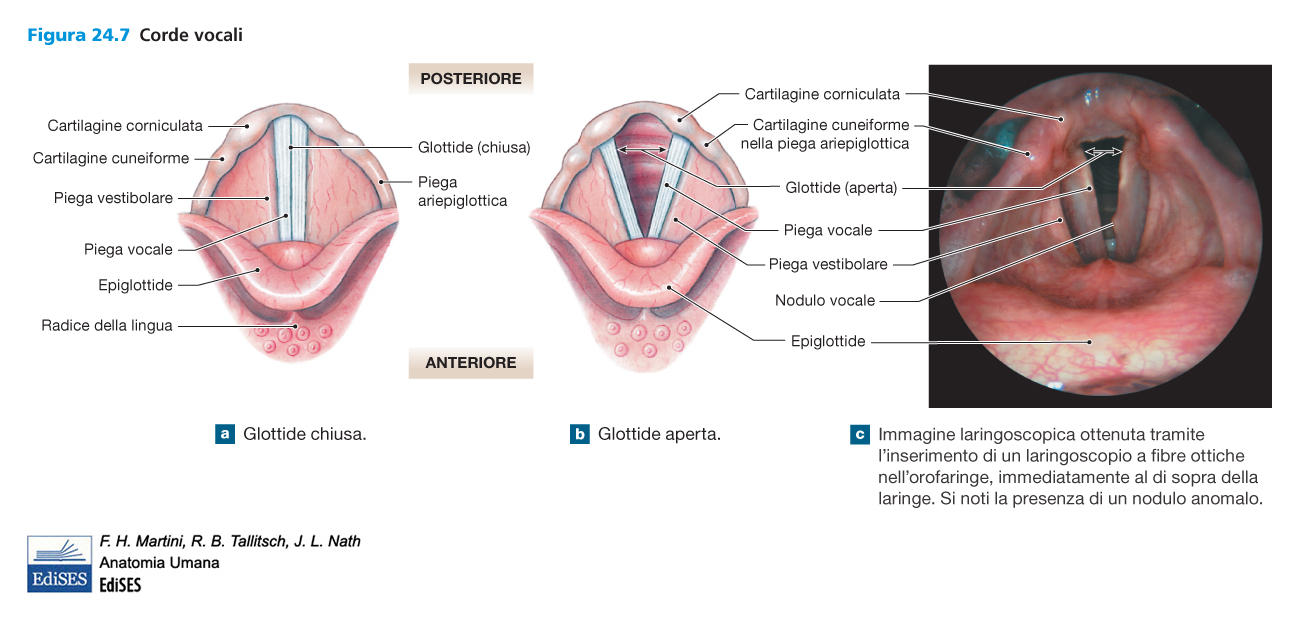 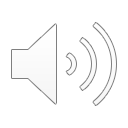 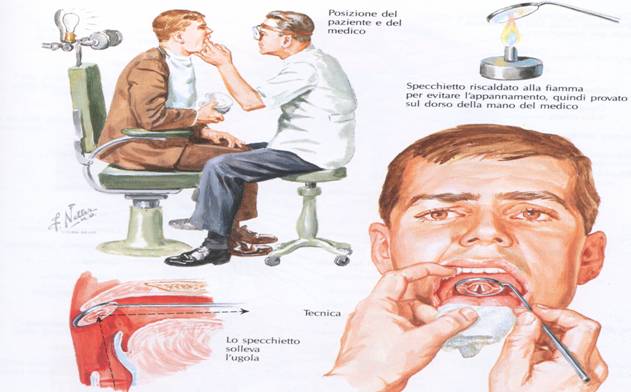 ESAME della LARINGE
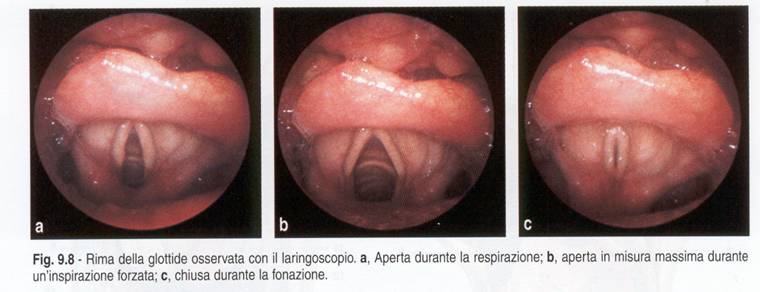 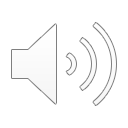 TRACHEA e BRONCHI EXTRAPOLMONARI
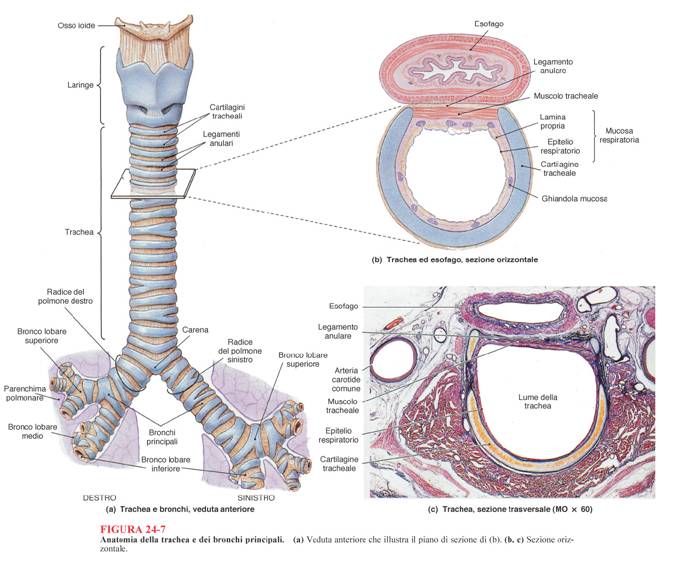 La TRACHEA è un ORGANO CAVO, IMPARI e MEDIANO, che si estende dalla regione del COLLO al MEDIASTINO del Torace
La sua impalcatura è data dalla sovrapposizione di 18-20 ANELLI di CARTILAGINE IALINA, incompleti posteriormente
A livello della Vertebra T4, essa si biforca nei 2 BRONCHI EXTRAPOLMONARI
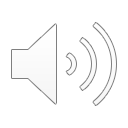 STRUTTURA di TRACHEA e BRONCHI EXTRAPOLMONARI
TONACA MUCOSA:
Epitelio Cilindrico Pseudostratificato Ciliato con Cellule Caliciformi Mucipare
Lamina Propria di Tessuto Connettivo Lasso 

TONACA SOTTOMUCOSA
con Ghiandole a Secrezione Siero-Mucosa

ANELLO CARTILAGINEO IALINO

Nella parte posteriore dell’ anello (incompleto) si trova TESSUTO FIBROELASTICO in rapporto con Tessuto MUSCOLARE LISCIO (MUSCOLO TRACHEALE)
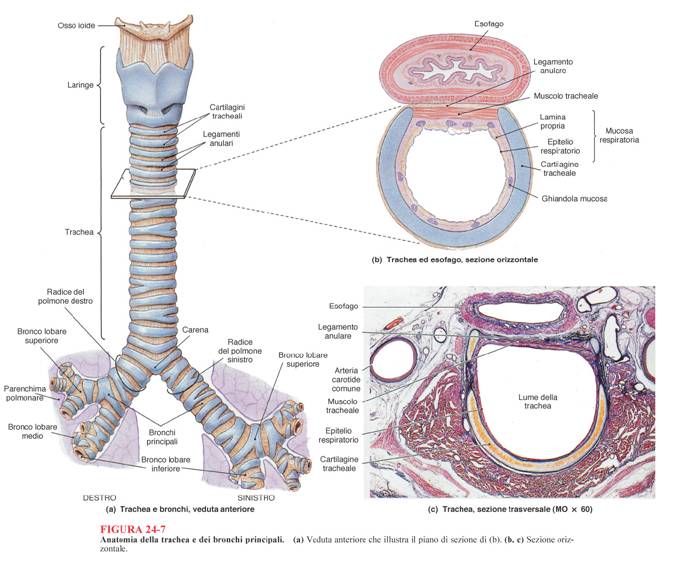 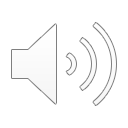 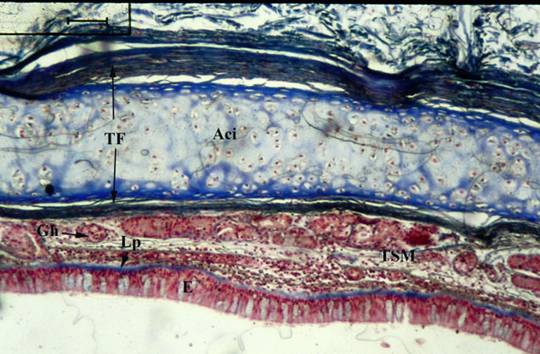 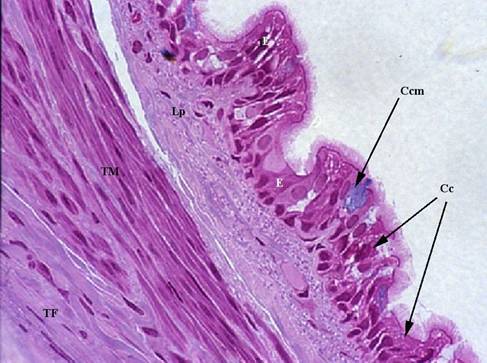 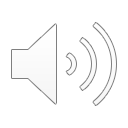 P O L M O N I
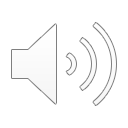 POLMONI
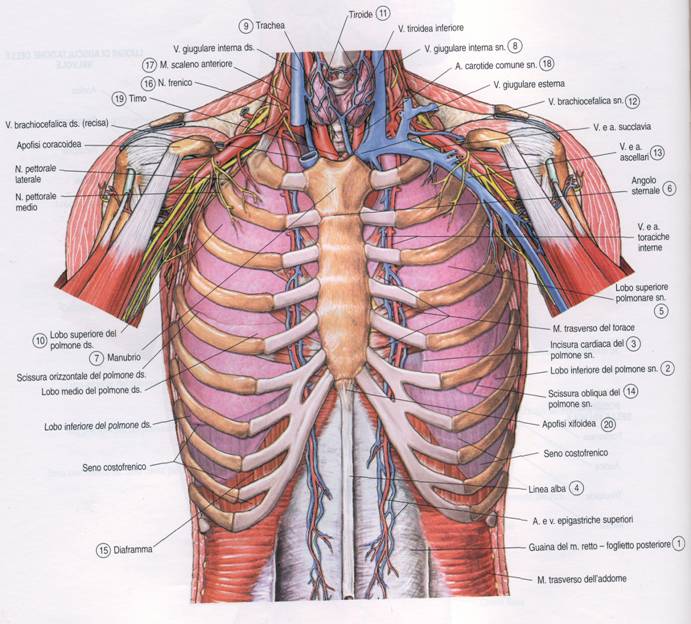 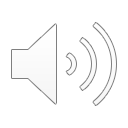 POLMONI
Sono ORGANI PIENI, PARI, in cui avvengono gli SCAMBI GASSOSI tra ARIA e SANGUE, al fine di garantirne l’ Ossigenazione e l’ Asportazione dell’ Anidride Carbonica.

Sono contenuti nelle LOGGE PLEURO-POLMONARI della CAVITA’ TORACICA, che, a loro volta, sono separate dalla interposizione del MEDIASTINO.
Riferimenti Scheletrici: l’ APICE POLMONARE »sconfina» nella Regione Cervicale SUPERIORMENTE alla 1ma Costa. La BASE corrisponde alla 7ma Costa
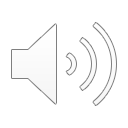 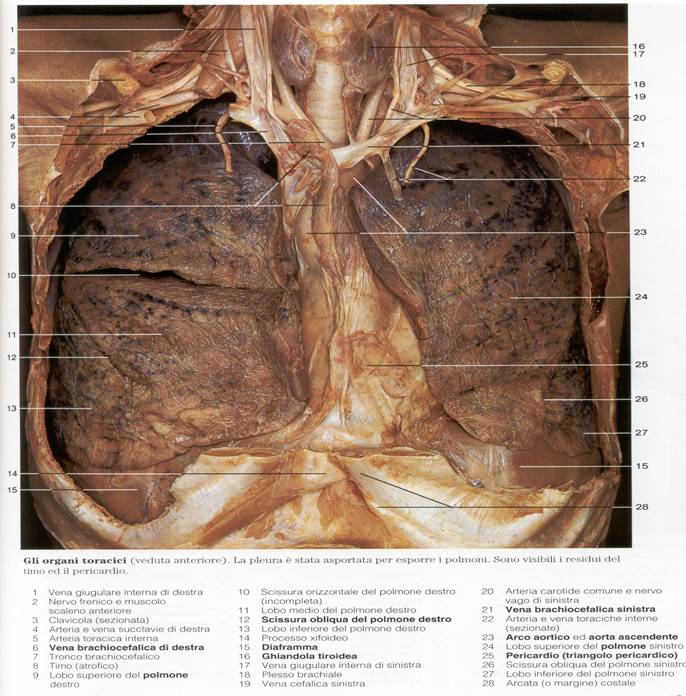 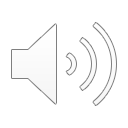 POLMONIANATOMIA  MACROSCOPICA
Il Polmone DESTRO ha un peso sui 680 g, mentre il SINISTRO attorno ai 620 g.

Il Volume Totale di aria presente nei due polmoni è circa 1500 cm3.

Hanno una consistenza molle e spugnosa.

Il COLORE varia da ROSSO BRUNO alla nascita, a ROSEO nel bambino, BIANCASTRO nell’ adulto ad un COLORE PIU’ SCURO nell’ età più AVANZATA causa ANTRACOSI (da particelle CARBONIOSE inalate)
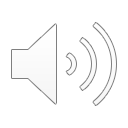 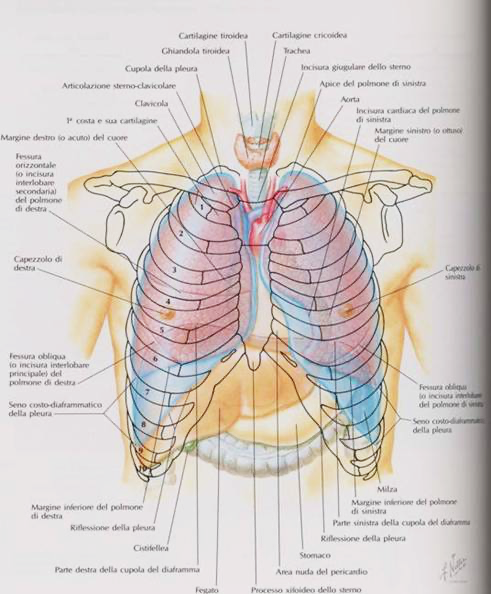 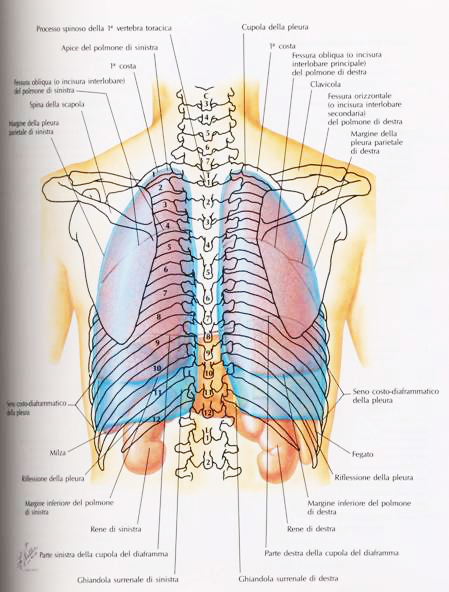 ANTERIORE
POSTERIORE
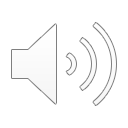 POLMONIANATOMIA  MACROSCOPICA
La loro FORMA può essere schematizzata come un  CONO in cui sia asportata la PARTE MEDIALE, per mezzo di un piano di taglio VERTICALE, CONCAVO MEDIALMENTE ed OBLIQUO IN AVANTI ed IN FUORI
Vi si distinguono:
  - BASE o FACCIA DIAFRAMMATICA
  - APICE (che si localizza nella REGIONE 
                 CERVICALE)
  - FACCIA LATERALE (o COSTOVERTEBRALE)
   - FACCIA MEDIALE
  - 3 MARGINI (anteriore, posteriore, 
                        inferiore)
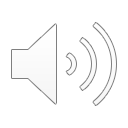 POLMONI: FACCIA MEDIALE
È rivolta verso il MEDIASTINO
Concava, verticale, e delimitata dai MARGINI ANTERIORE e POSTERIORE
In prossimità del margine posteriore c’è l’ ILO, dove la PLEURA PARIETALE si «riflette» (trapassa) in quella VISCERALE, andando a formare i LEGAMENTI POLMONARI
FOSSA CARDIACA: davanti ed inferiormente all’ ILO, più profonda a SINISTRA
DOCCE per:    V. AZYGOS (dx)
                 AORTA (sn)
                 V. CAVA SUP. (dx)
                 V. ANONIMA SN (sn)
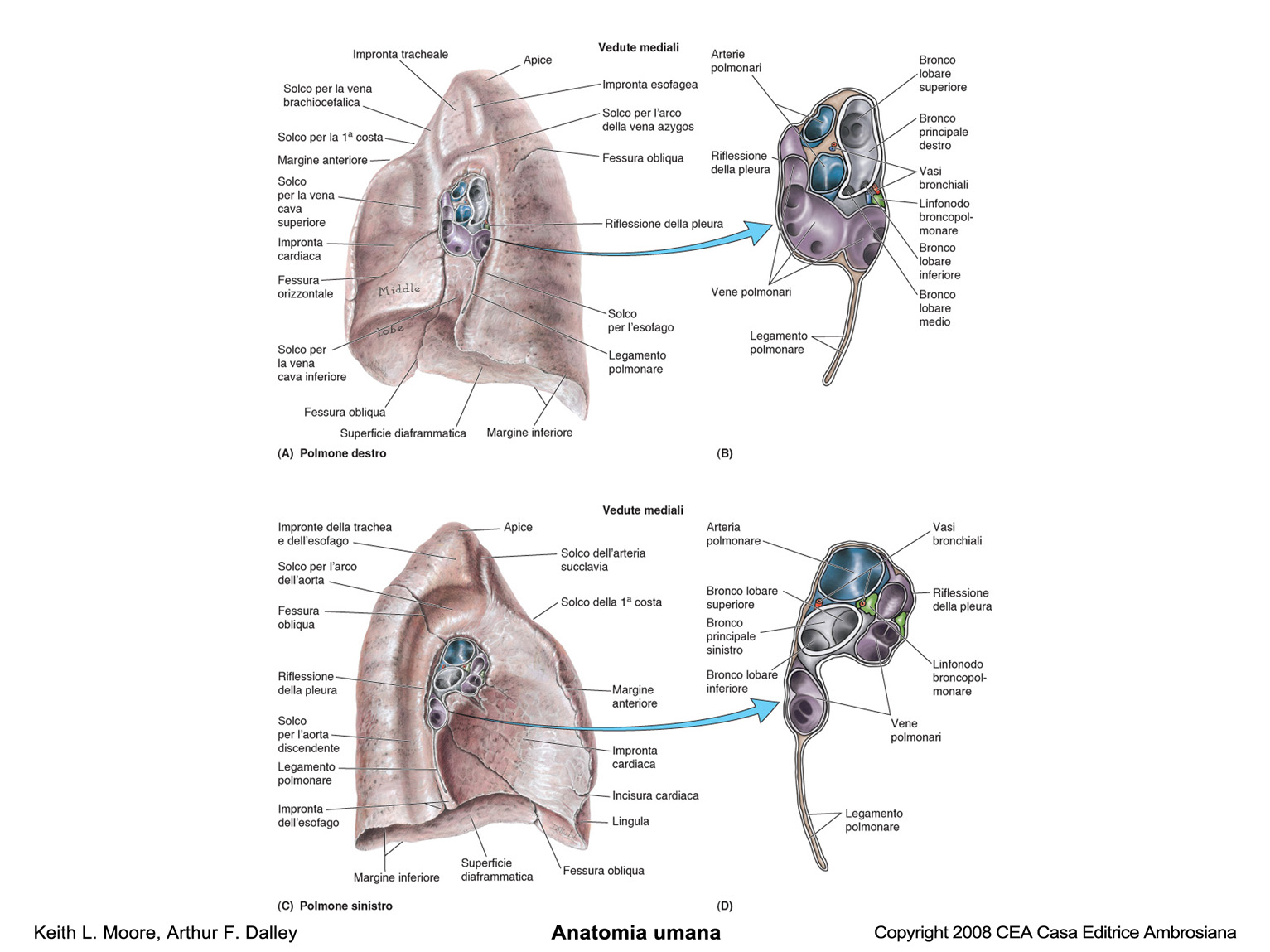 P
A
DESTRO
P
A
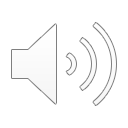 SINISTRO
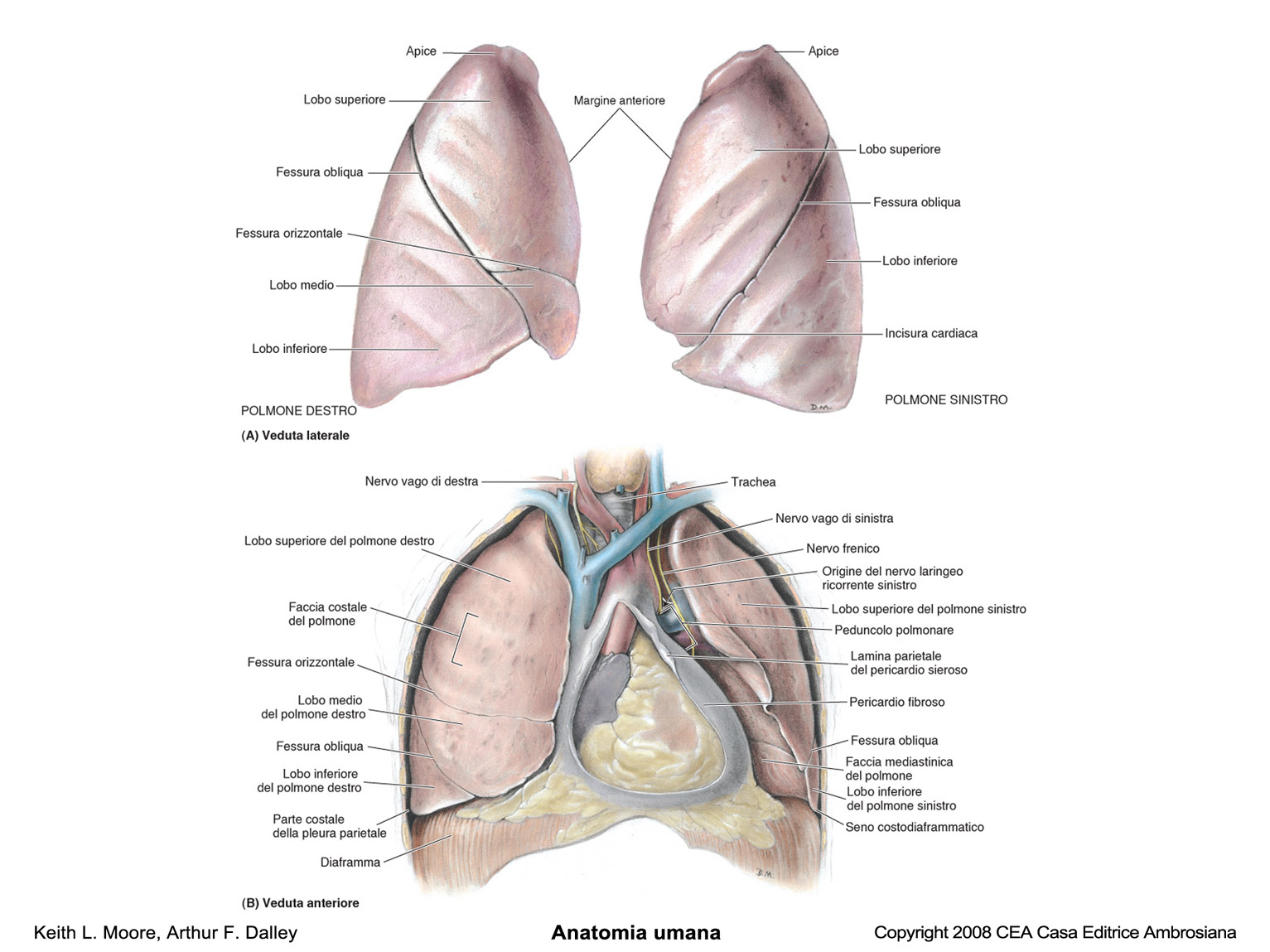 FACCIA LATERALE DEL POLMONE DESTRO
È percorsa da SCISSURE o FESSURE che si approfondano fino a livello dell’ ILO

Esse suddividono l’ organo in LOBI

A DESTRA le SCISSURE sono DUE:

  - PRINCIPALE od OBLIQUA: origina dall’ ILO e si porta poi obliquamente ed in basso fino alla BASE, per poi portarsi a risalire obliquamente la faccia laterale;

  - SECONDARIA od ORIZZONTALE: si stacca sulla faccia laterale dalla scissura principale, si porta medialmente e termina all’ ILO.
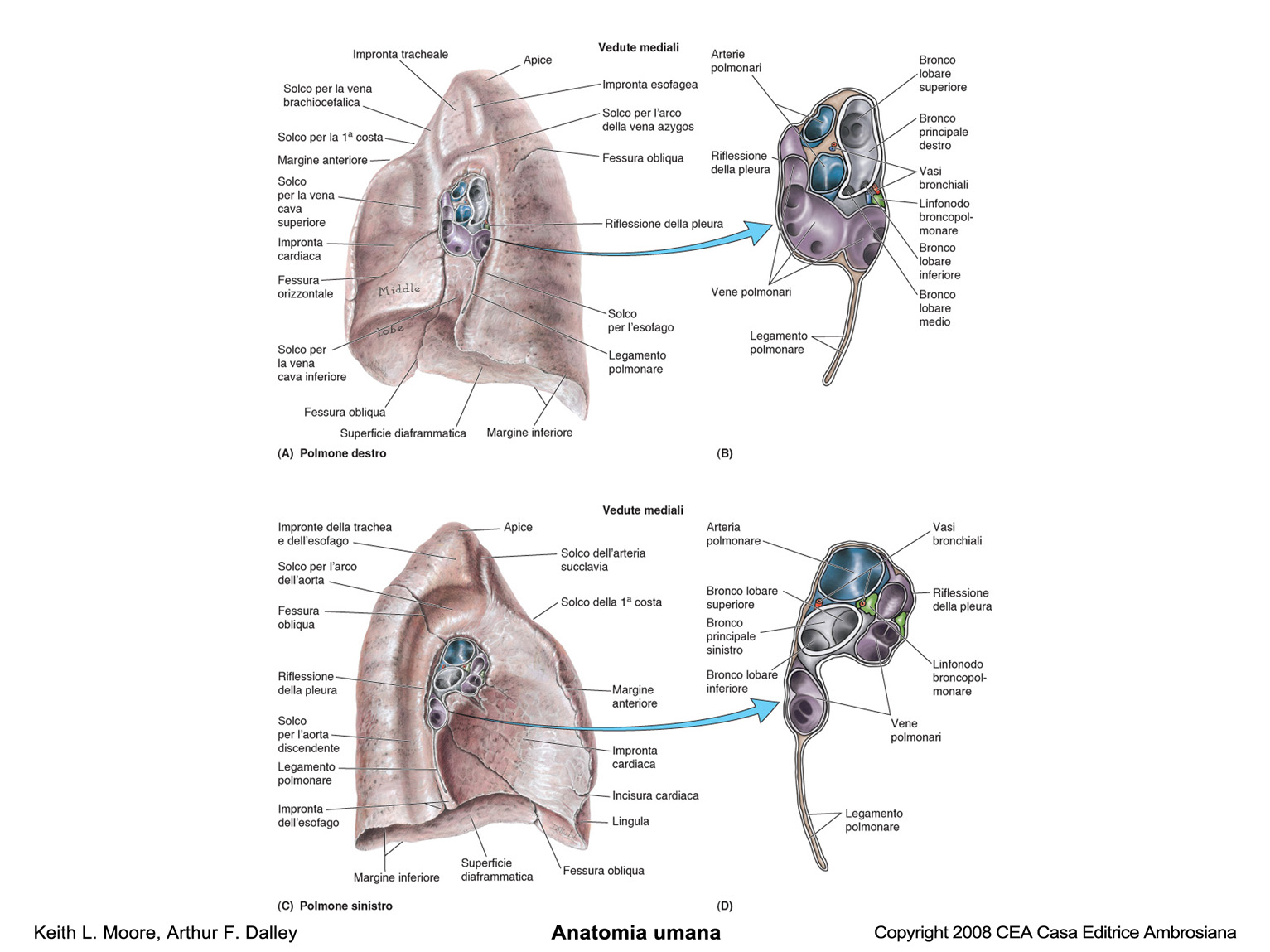 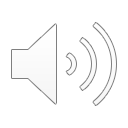 FACCIA LATERALE DEL POLMONE SINISTRO
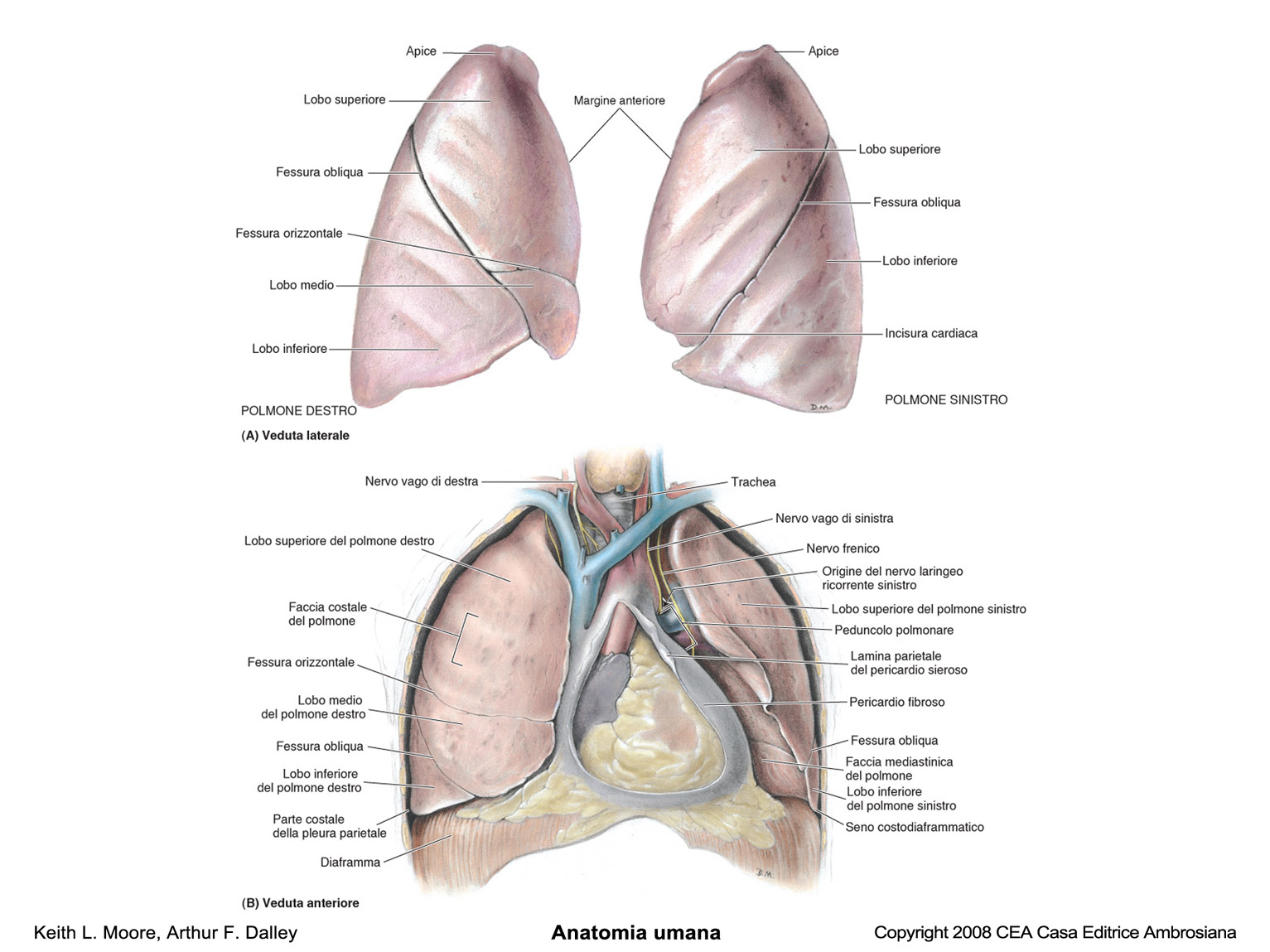 Il POLMONE SINISTRO presenta la SOLA SCISSURA che corrisponde alla scissura obliqua del polmone destro

Pertanto, viene suddiviso in 2 LOBI
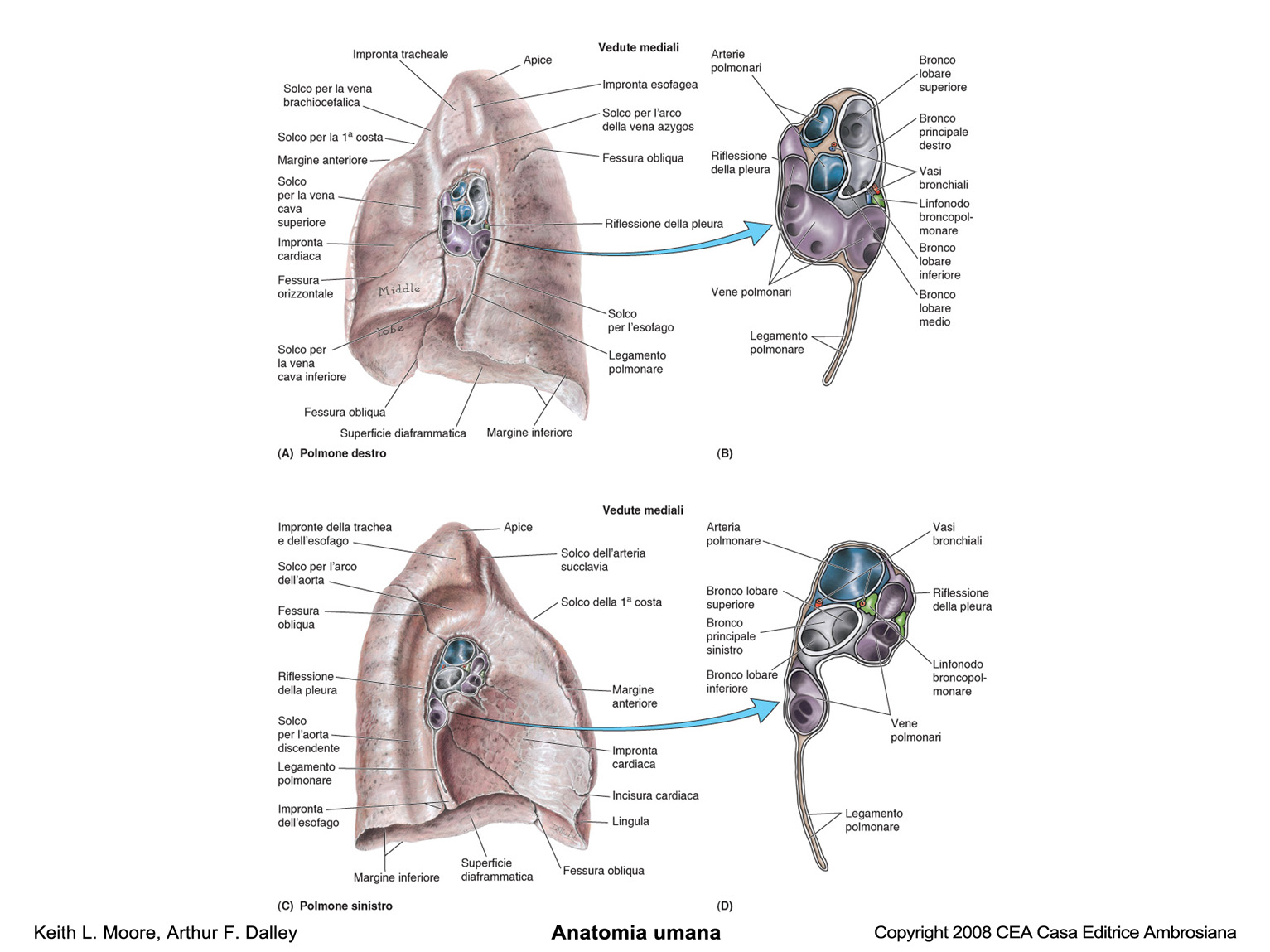 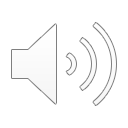 POLMONE: MARGINE ANTERIORE
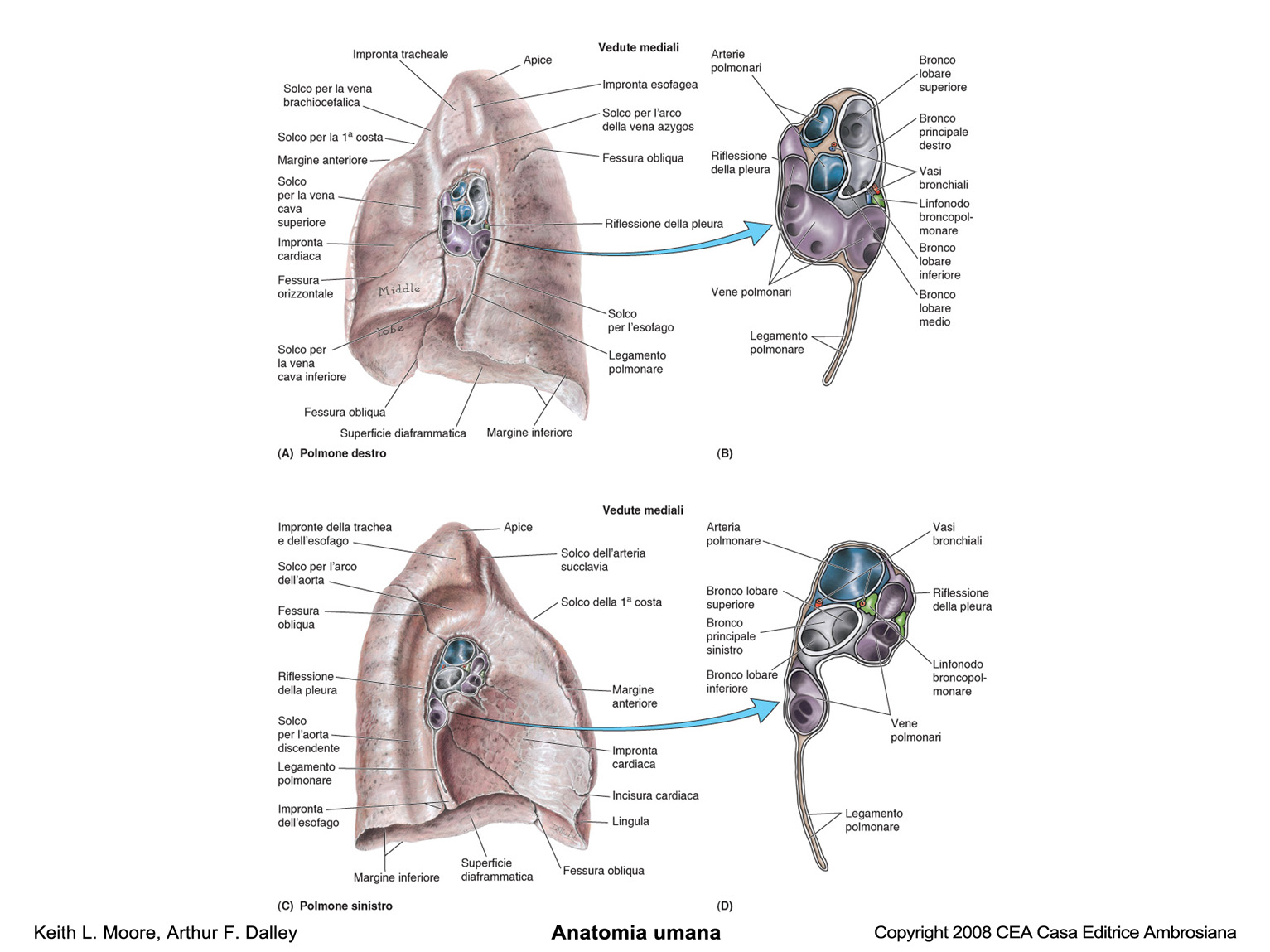 Sottile e convesso

Sia a Sinistra sia a Destra, presenta INCISURA CARDIACA

A Sinistra, la LINGULA si situa nel punto di passaggio tra il MARGINE ANTERIORE e quello INFERIORE
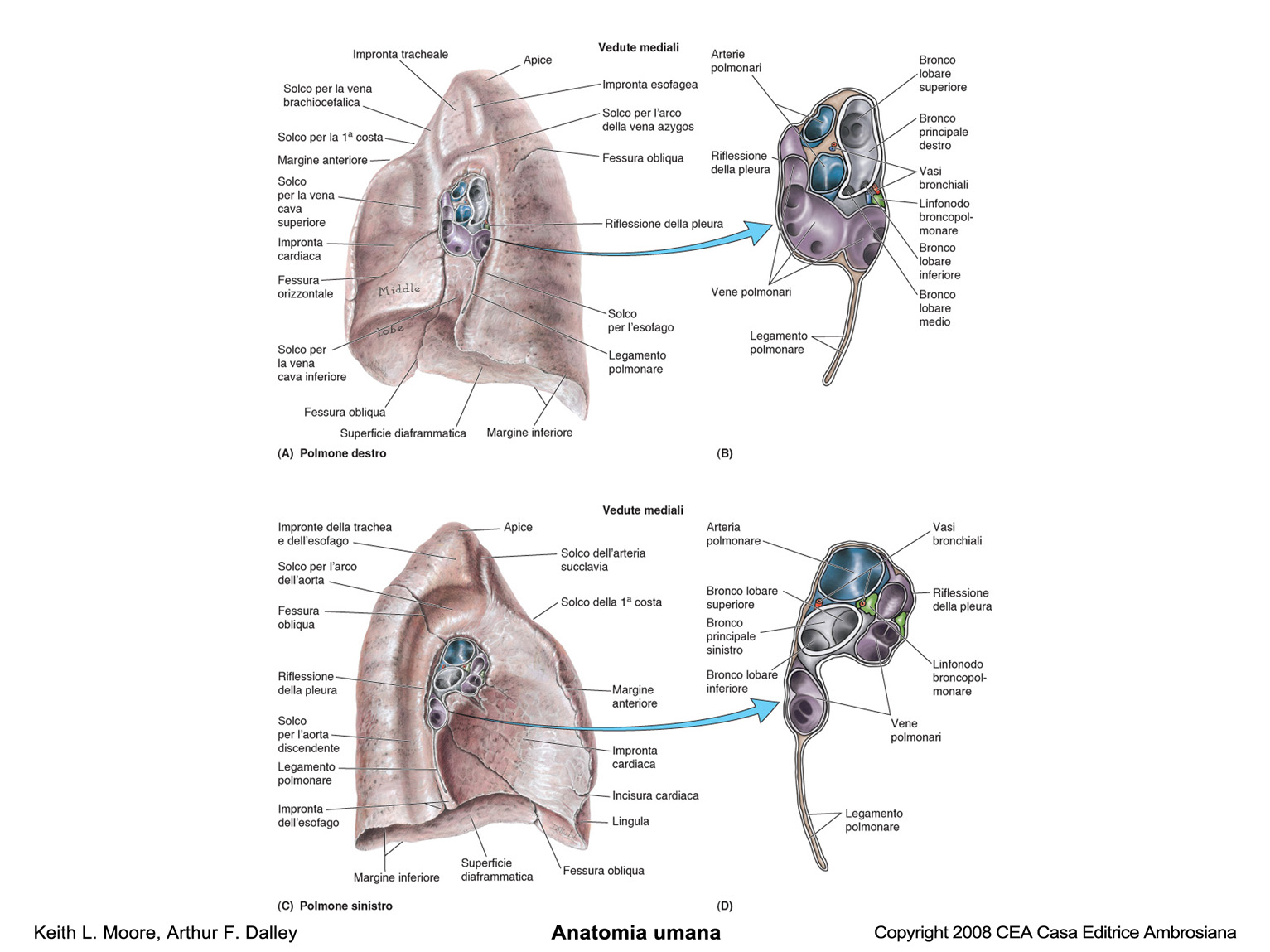 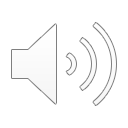 POLMONE: MARGINI POSTERIORE ed INFERIORE
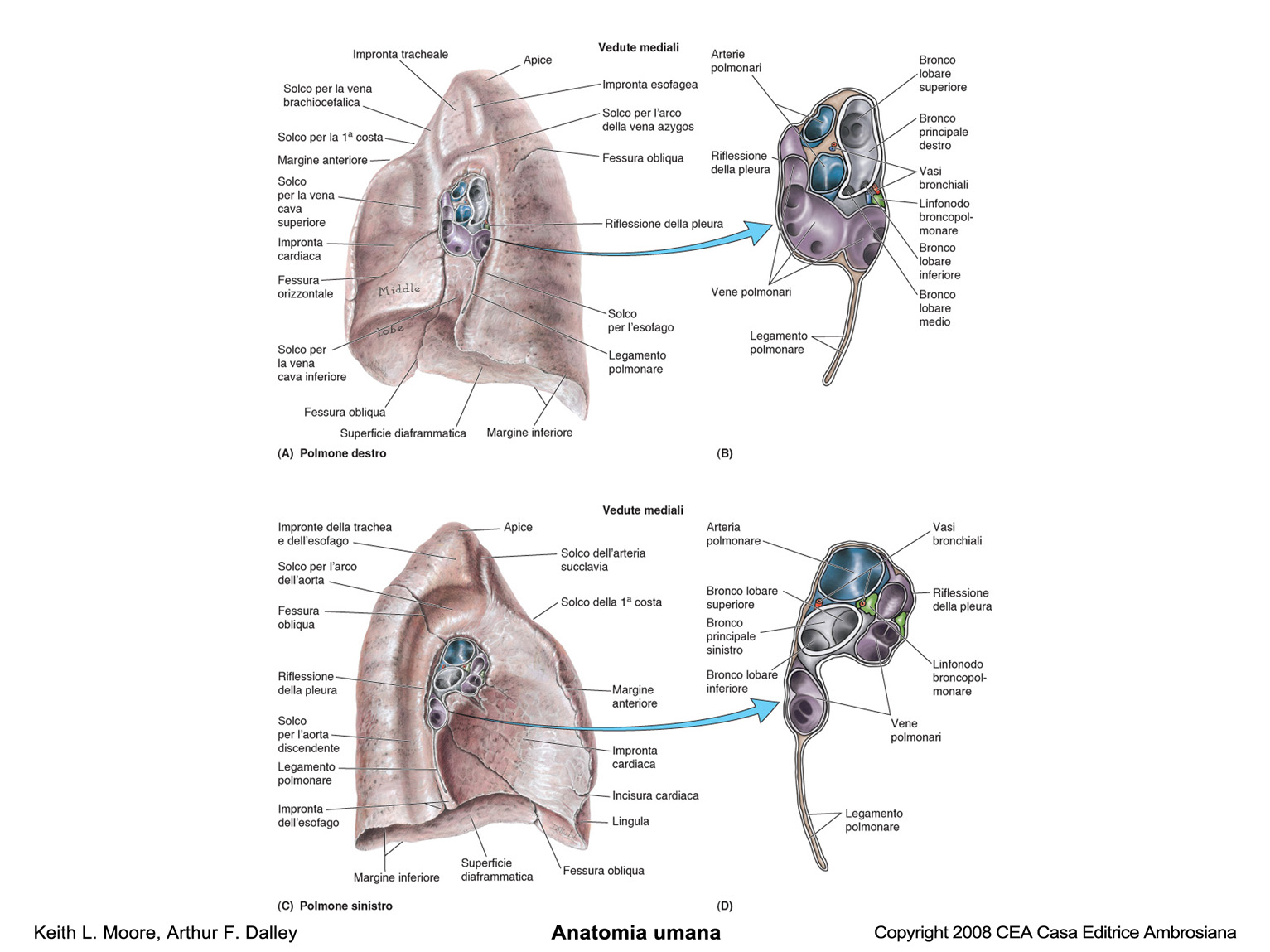 POSTERIORE: è ARROTONDATO
   in senso cranio-caudale, partendo dall’ APICE, provvede a separare la faccia LATERALE dalla FACCIA MEDIALE
   

INFERIORE: presenta un TRATTO LATERALE CONVESSO (separa la BASE dalla FACCIA LATERALE) ed uno MEDIALE CONCAVO (separa la BASE dalla FACCIA MEDIALE).
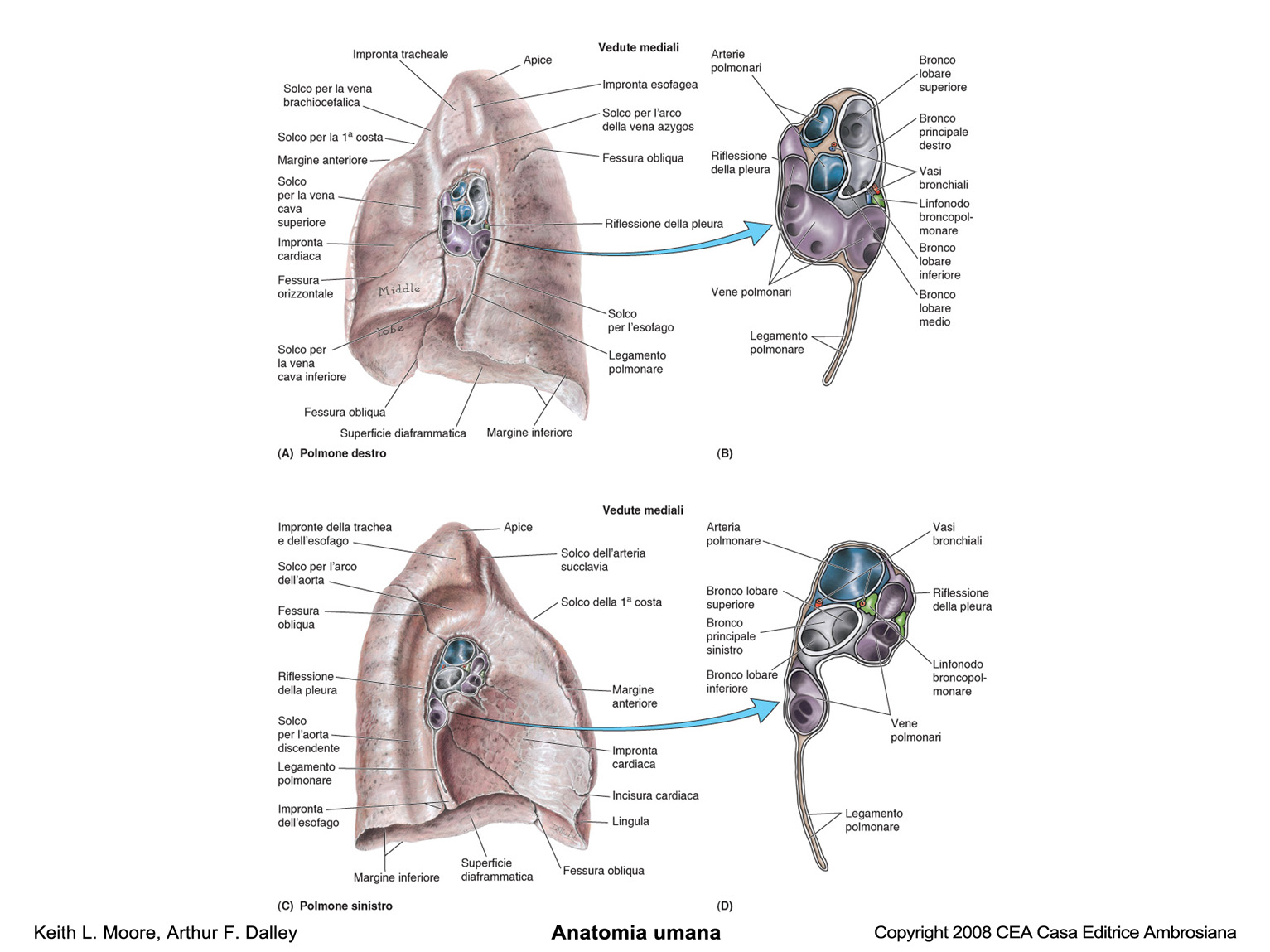 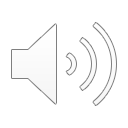 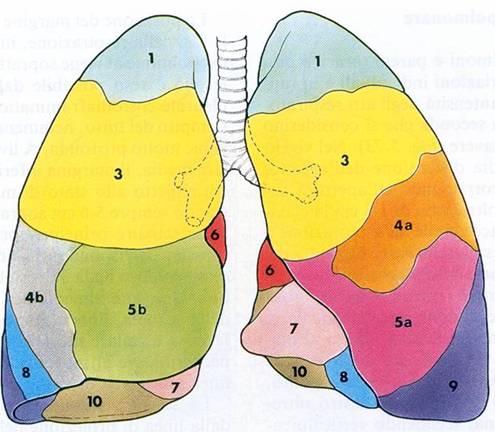 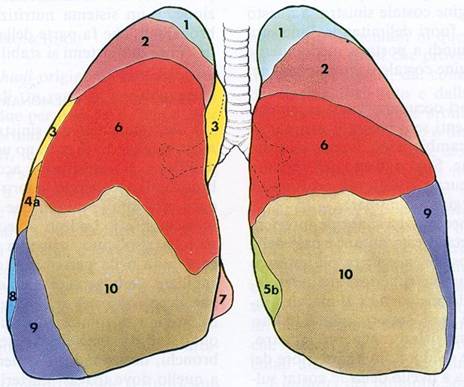 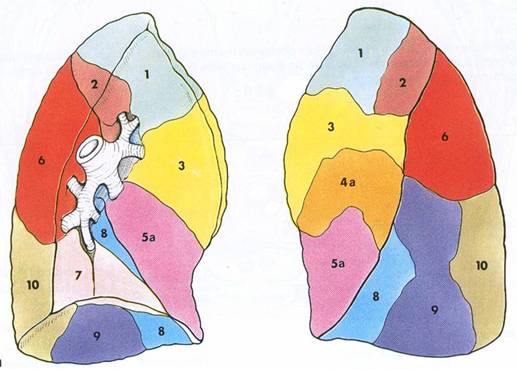 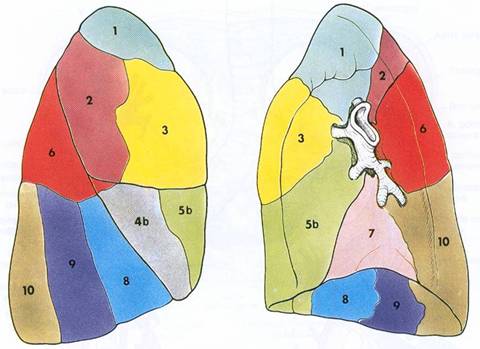 PROIEZIONE ANTERIORE
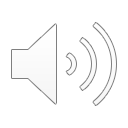 ULTERIORI SUDDIVISIONI dei POLMONI
LOBI: determinati dalle Scissure, rappresentano il PRIMO ORDINE di SUDDIVISIONE dei POLMONI

ZONE o SEGMENTI: parti di parenchima polmonare relative a VASCOLARIZZAZIONE e VENTILAZIONE INDIPENDENTI. Infatti vi si possono descrivere:
   ARTERIA ZONALE (appartenente alla Circolazione 
                                    Polmonare)
   BRONCO ZONALE
   RETE VENOSA PERIZONALE (appartenente alla circolazione polmonare). Ogni POLMONE è suddiviso in 10 ZONE

LOBULI: Suddivisioni rilevanti per quanto concerne l’ Anatomia Microscopica dell’ organo.
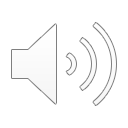 PLEURE (SIEROSE PLEURICHE)
I Polmoni sono avvolti dalle PLEURE
Sono SACCHE SIEROSE che rivestono ciascuno 
     dei polmoni
Constano di :
   - PLEURA VISCERALE, che intimamente riveste i polmoni
   - PLEURA PARIETALE: aderisce alle pareti toraciche

Tra le due si delimita la CAVITA’ PLEURICA: spazio virtuale tra le due pleure, contenente LIQUIDO PLEURICO che facilita lo scorrimento dei polmoni rispetto le pareti toraciche
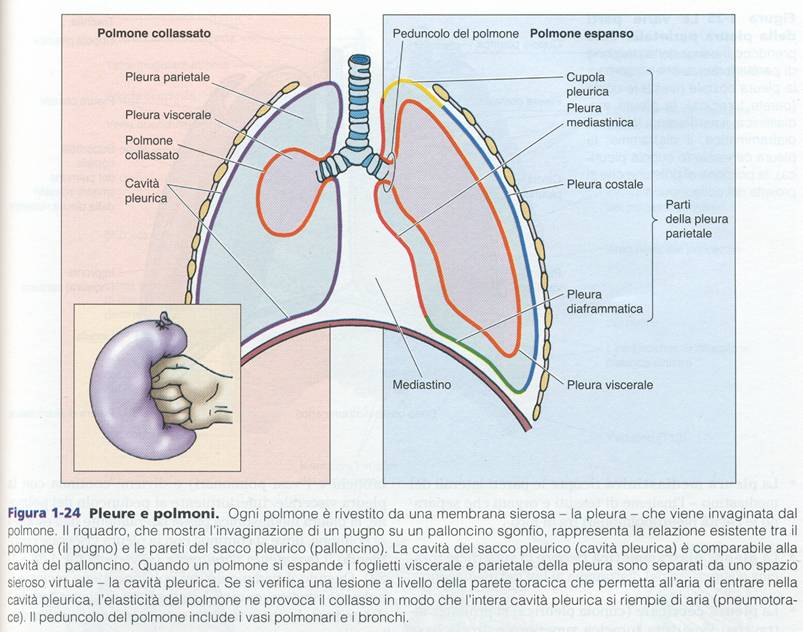 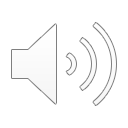 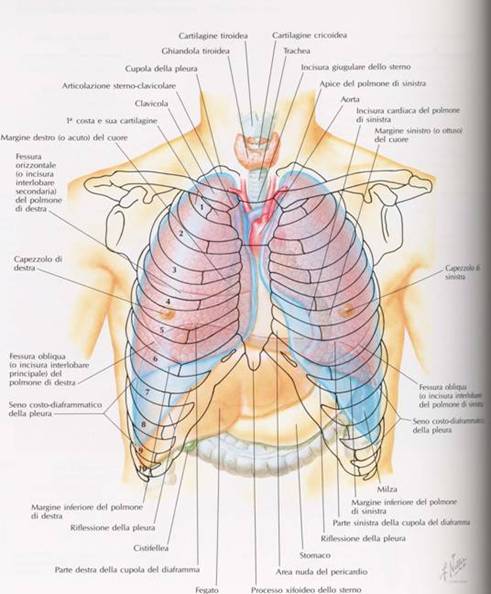 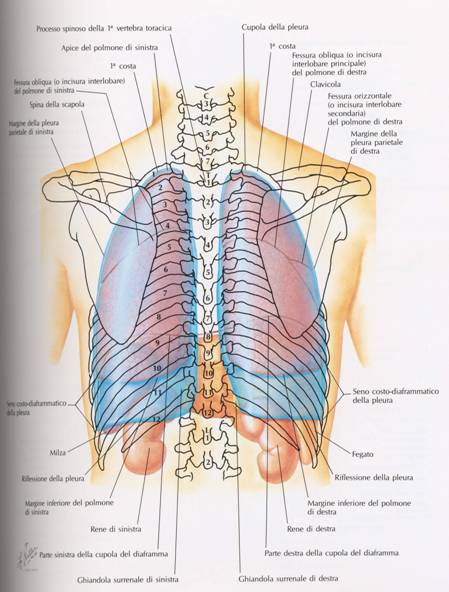 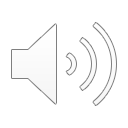 PLEURE (Sierose Pleuriche)
Le PLEURE costituiscono le LOGGE PLEURICHE che presentano i seguenti RECESSI o SENI:

- SENO PLEURICO COSTO-DIAFRAMMATICO, posto inferiormente alla Base Polmonare fino alla 9na Costa (Anteriormente) ed alla 12ma Costa (Posteriormente);
- SENO PLEURICO COSTO-MEDIASTINICO, localizzato Medialmente, in rapporto con la Sierosa Pericardica.
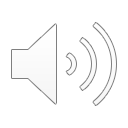 POLMONIVASCOLARIZZAZIONE
Presentano una DUPLICE IRRORAZIONE sanguifera, UNA derivante della GRANDE CIRCOLAZIONE, l’ ALTRA derivante dalla PICCOLA CIRCOLAZIONE

L’ una è una circolazione NUTRITIZIA, che apporta OSSIGENO e METABOLITI al PARENCHIMA POLMONARE, l’ altra è una circolazione FUNZIONALE che è deputata all’ OSSIGENAZIONE del sangue nell’ ambito degli ALVEOLI POLMONARI.
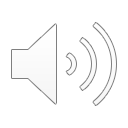 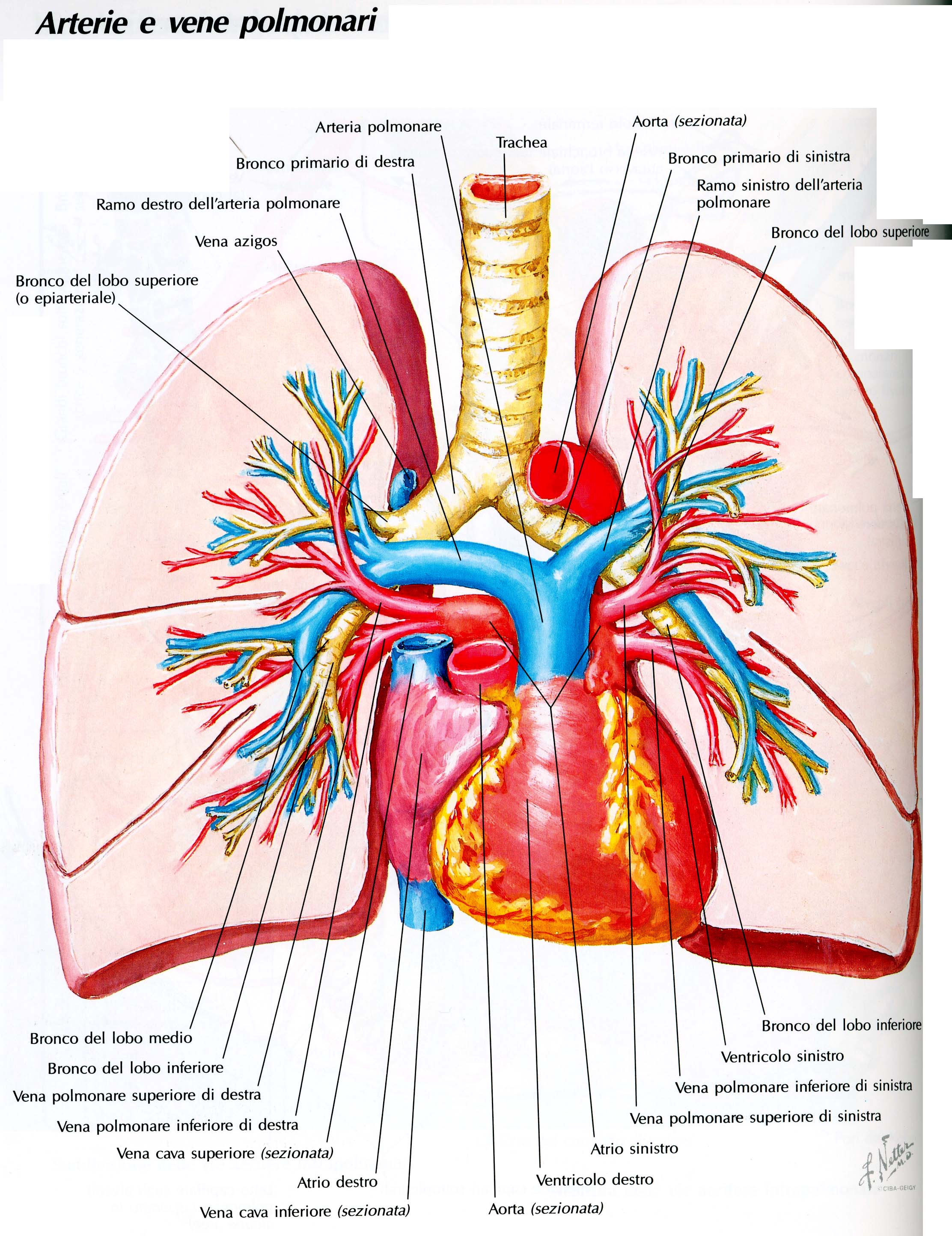 ARTERIE 
e 
VENE POLMONARI
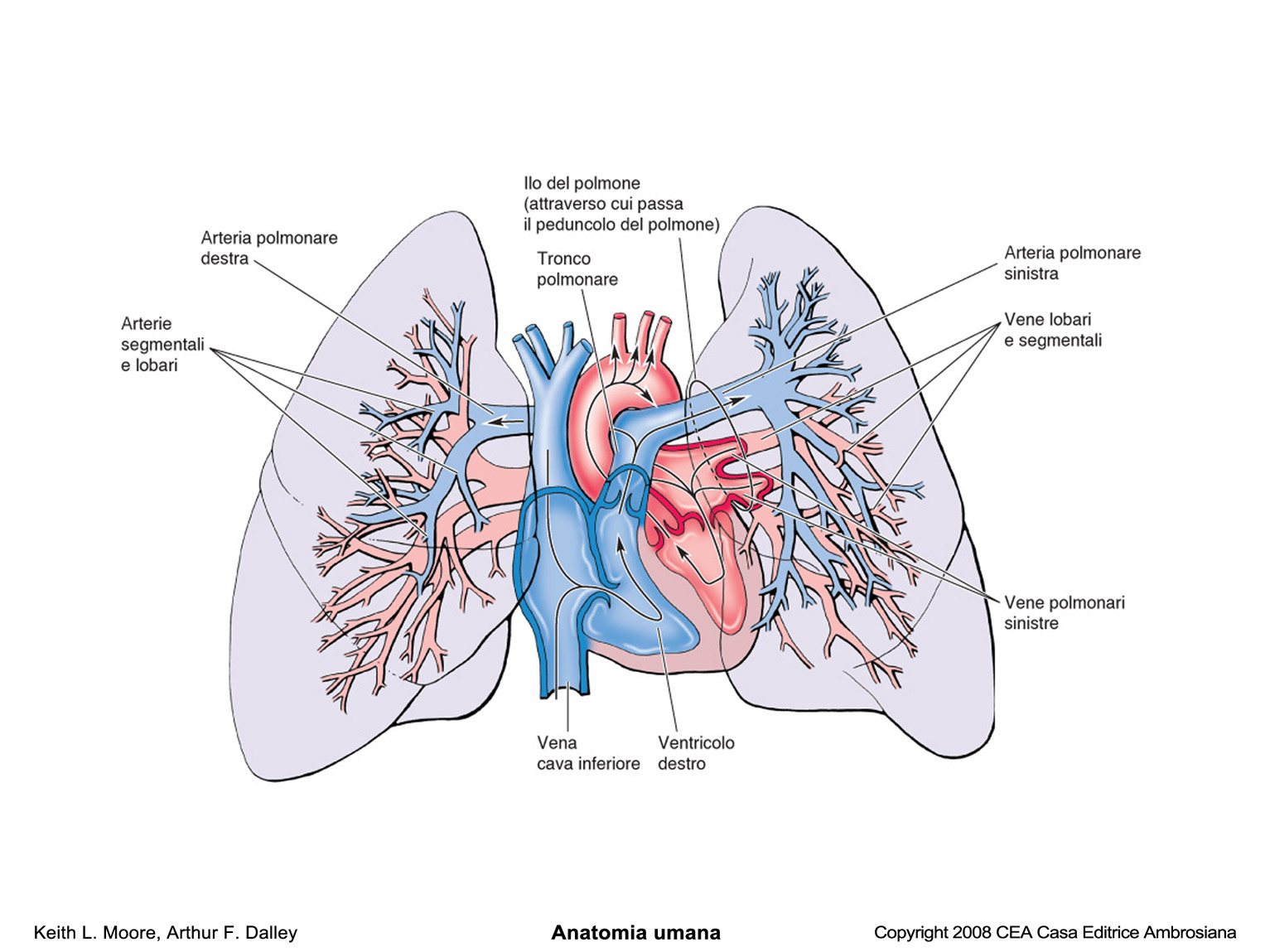 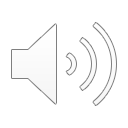 POLMONIVASCOLARIZZAZIONE
CIRCOLAZIONE POLMONARE 
(Piccola Circolazione)
L’ apporto di SANGUE NON OSSIGENATO proviene dalle ARTERIE POLMONARI (che si originano dal TRONCO ARTERIOSO POLMONARE) e, seguendo le Ramificazioni Bronchiali Intrapolmonari, penetrano nei LOBULI POLMONARI e raggiungono gli ALVEOLI, dove formano Microcircoli. Da essi, si dipartono le Ramificazioni Venose Polmonari, che veicolano il Sangue Ossigenato, tramite le 4 VENE POLMONARI, all’ Atrio Sinistro del Cuore.
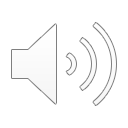 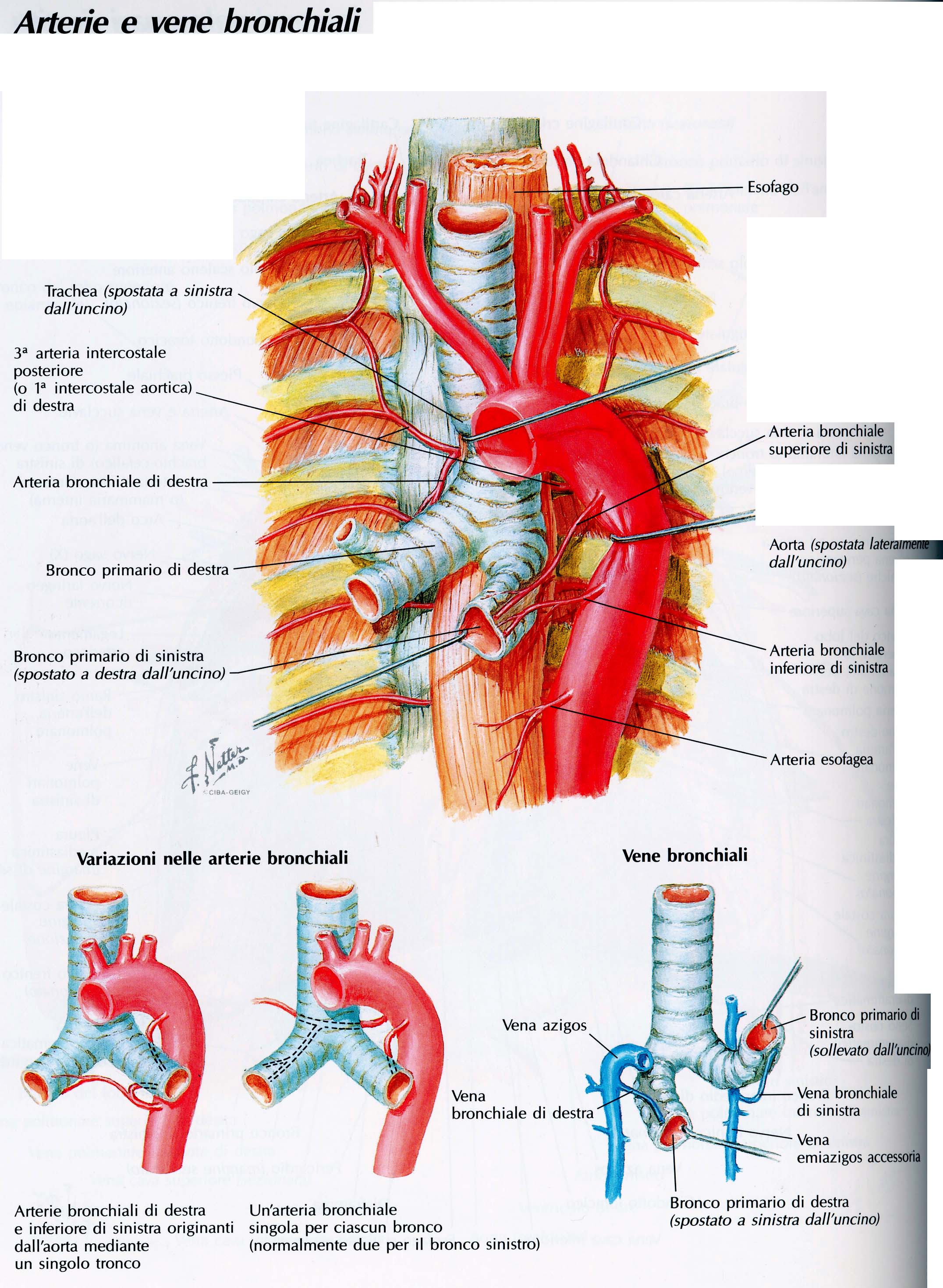 ARTERIE 
e 
VENE BRONCHIALI
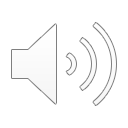 POLMONIVASCOLARIZZAZIONE
CIRCOLAZIONE BRONCHIALE 
(dalla Grande Circolazione)
Per garantire l’ Ossigenazione dei Tessuti Polmonari nelle aree di parenchima dove non è possibile uno scambio diretto con l’ aria degli Alveoli, è necessaria l’ IRRORAZIONE da parte delle Arterie BRONCHIALI. Le piu’ fini ramificazioni NON penetrano nei Lobuli Polmonari Il Sangue Refluo del Circolo Bronchiale, tramite le VENE BRONCHIALI, affluisce al SISTEMA VENOSO AZYGOS-EMIAZYGOS, per confluire nella VENA CAVA SUPERIORE.
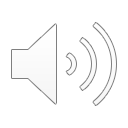 Esistono ANASTOMOSI tra il CIRCOLO POLMONARE e il CIRCOLO BRONCHIALE, in particolare tra i Microcircoli Bronchiali e le Vene Polmonari
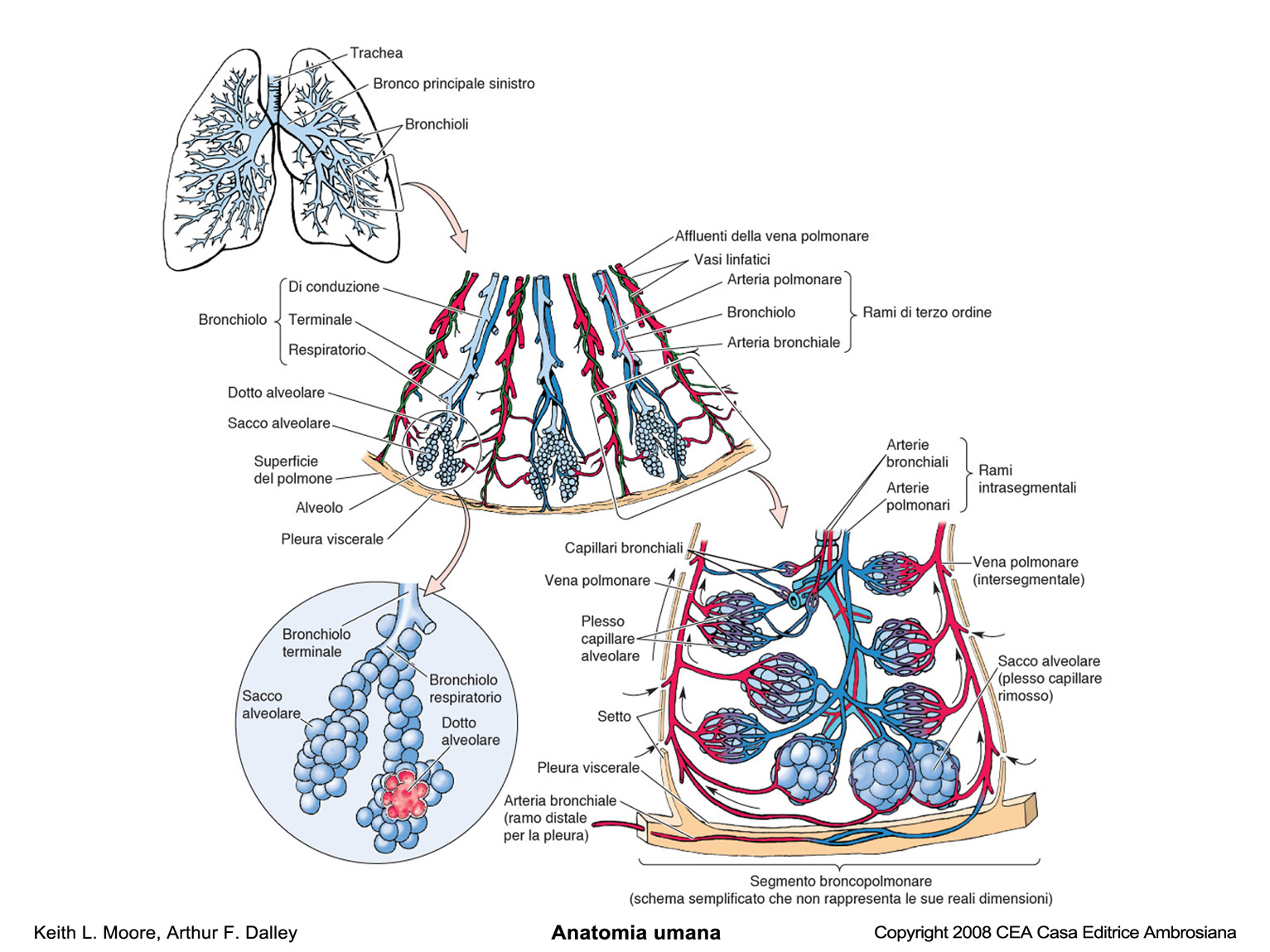 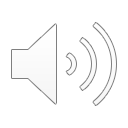 DRENAGGIO  LINFATICO
LINFONODI BRONCOPOLMONARI
	in prossimità dell’ ILO. Da 	qui, la Linfa si porta ai 	LINFONODI TRACHEO-BRONCHIALI, quindi ai TRONCHI LINFATICI   
BRONCO-	MEDIASTINICI Destro e Sinistro, che convogliano la Linfa, rispettivamente, alla Grande Vena Linfatica di Destra ed al Dotto Toracico
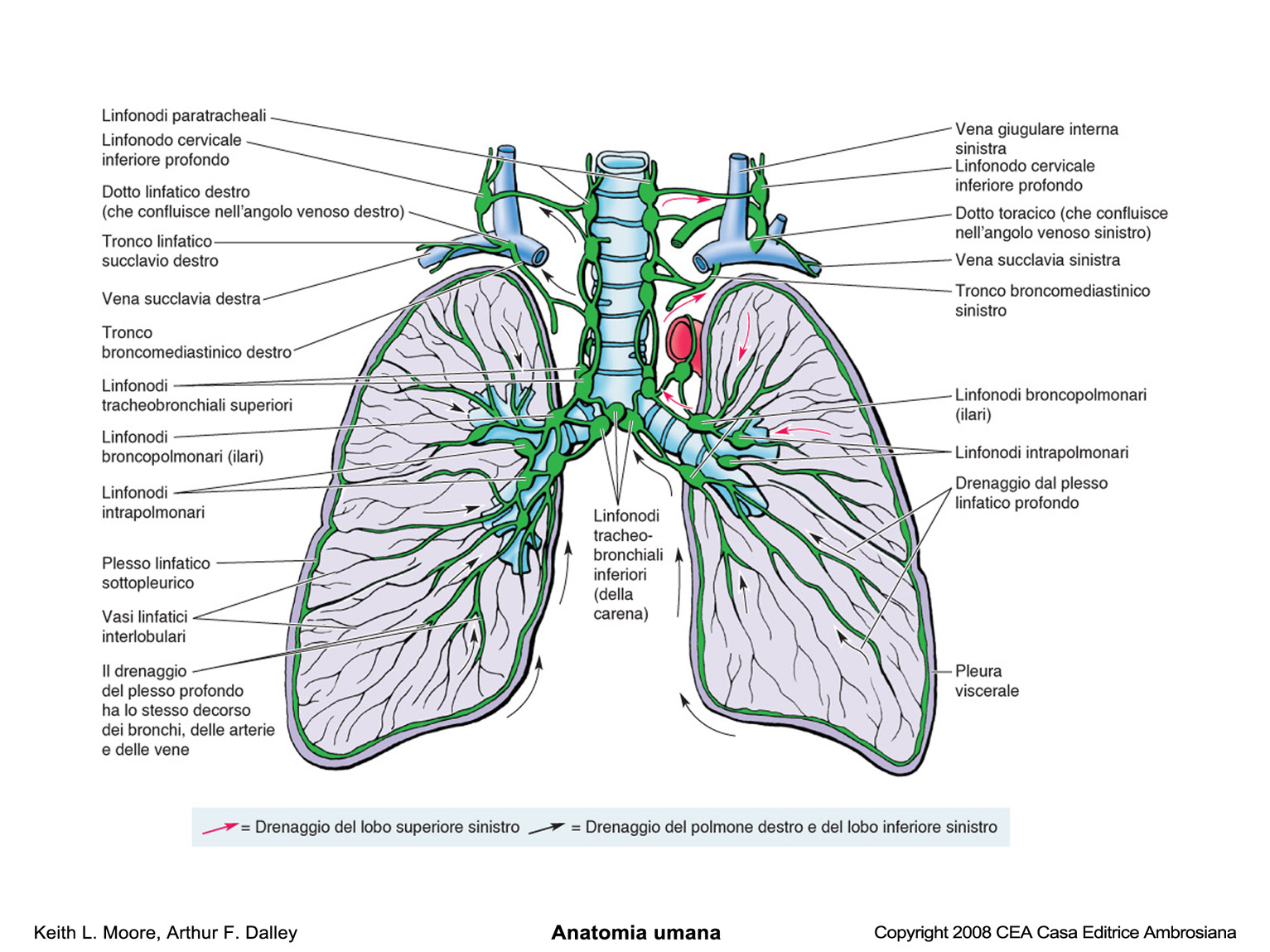 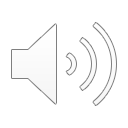 PARENCHIMA POLMONARE
Il PARENCHIMA POLMONARE consta di:
RAMIFICAZIONI BRONCHIALI INTRAPOLMONARI;
ALVEOLI POLMONARI.
Pertanto, vi si descrivono diversi rivestimenti delle «microcavità» presenti nel parenchima.
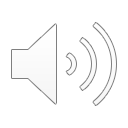 STRUTTURA DEL PARENCHIMA POLMONARE
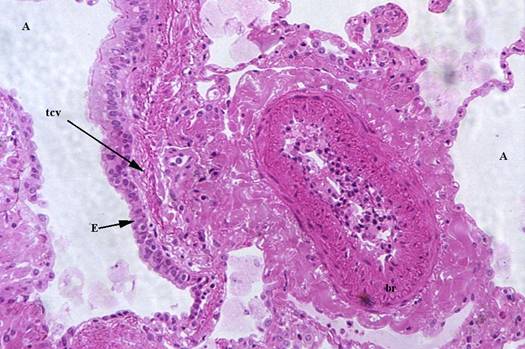 Il PARENCHIMA del POLMONE è costituito dalle RAMIFICAZIONI INTRAPOLMONARI dei BRONCHI, dai DOTTI ALVEOLARI, dai SACCHI ALVEOLARI e dagli ALVEOLI POLMONARI, nonché dalle RAMIFICAZIONI VASCOLARI SANGUIFERE
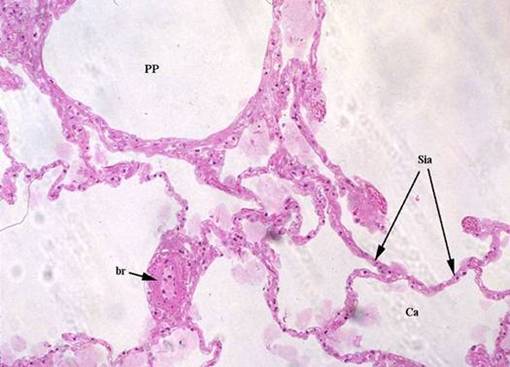 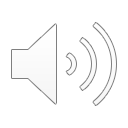 RAMIFICAZIONI BRONCHIALI
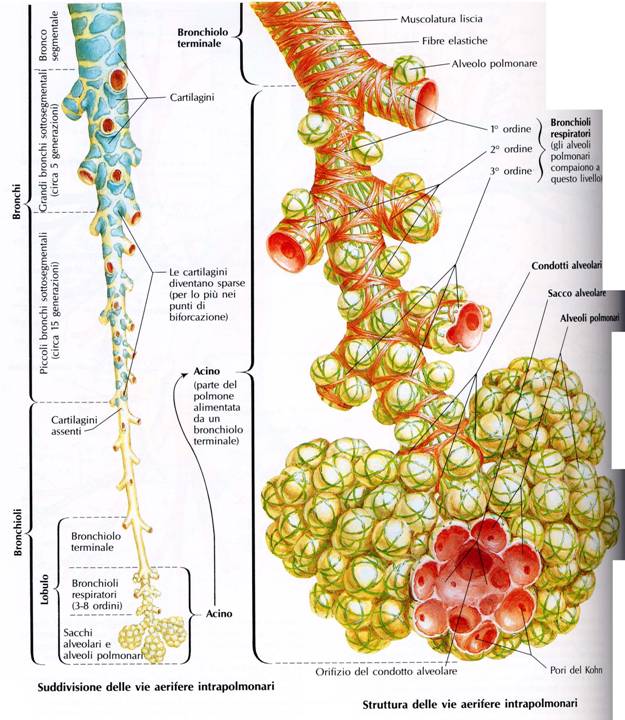 I BRONCHI EXTRAPOLMONARI (Grossi Bronchi) penetrano nel Polmone a livello dell’ ILO
Danno origine ai BRONCHI LOBARI (o SECONDARI)
Essi si suddividono DICOTOMICAMENTE (fino a 12-15 Divisioni dicotomiche).
I rami terminali di queste suddivisioni sono i BRONCHIOLI,che penetrano nei LOBULI, dove ciascuno si ramifica in 5-7 BRONCHIOLI TERMINALI e, poi, in 4-8 generazioni di BRONCHIOLI RESPIRATORI.
I BRONCHIOLI RESPIRATORI penetrano nell’ ACINO POLMONARE, dove si dilatano nei SACCHI ALVEOLARI, contenenti gli ALVEOLI
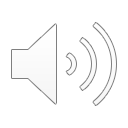 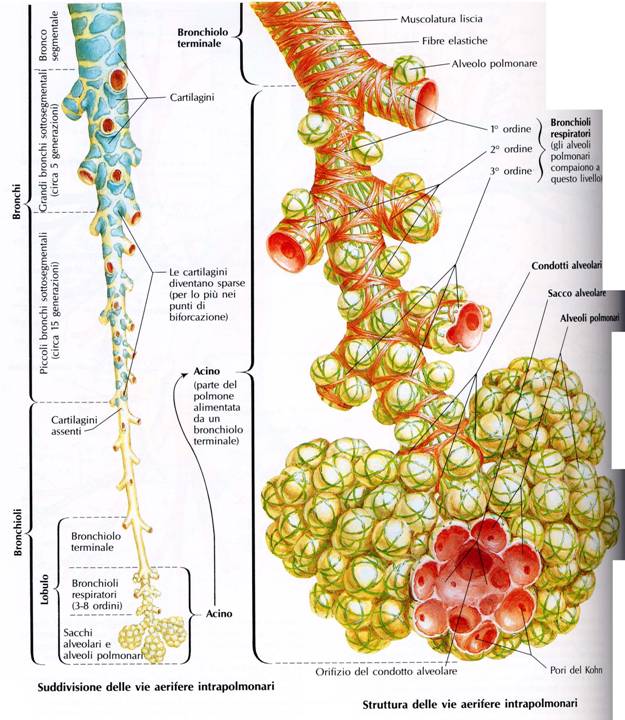 RAMIFICAZIONI
BRONCHIALI
INTRAPOLMONARI
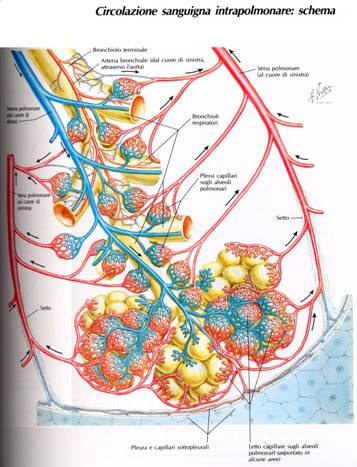 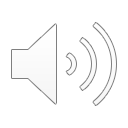 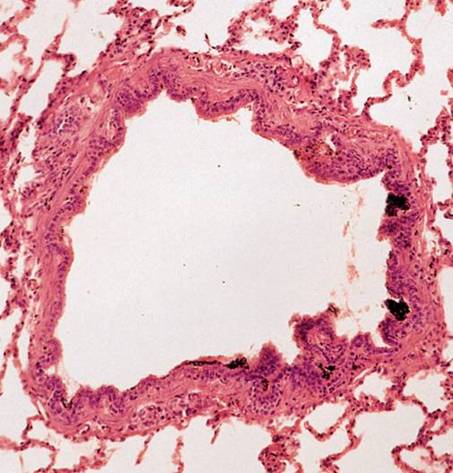 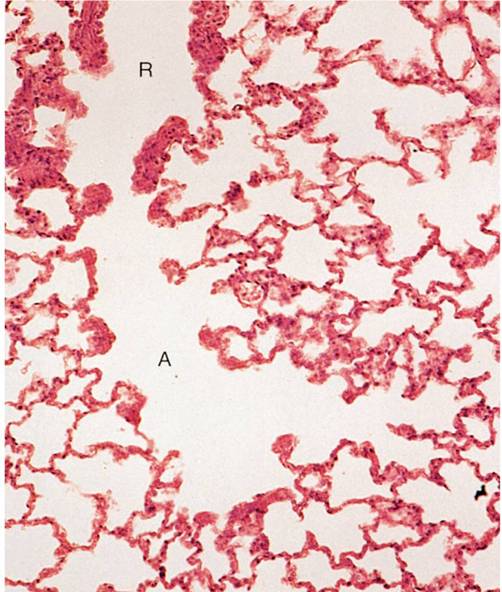 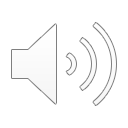 STRUTTURA BRONCHI INTRAPOLMONARI
TONACA MUCOSA:
Epitelio Cilindrico Pseudostratificato Ciliato con Cellule Caliciformi Mucipare

Lamina Propria di Tessuto Connettivo Lasso e Fibrocellule Muscolari Lisce e con Ghiandole a Secrezione Siero-Mucosa

ANELLO CARTILAGINEO IALINO, che viene sostituito da PLACCHE CARTILAGINEE, man mano che il calibro diminuisce
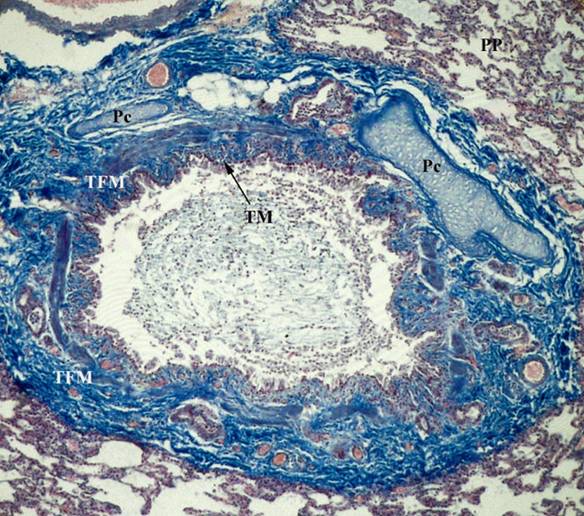 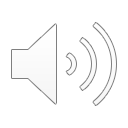 STRUTTURA BRONCHIOLI e BRONCHIOLI RESPIRATORI
Sono PRIVI di Anelli o Placche Cartilaginee
Tonaca Mucosa: Epitelio Cilindrico Pseudostratificato Ciliato, che diviene Cilindrico o Cubico Monostratificato nei Bronchioli di Calibro Minore. 
La LAMINA PROPRIA presenta FIBROCELLULE MUSCOLARI LISCE e FIBRE ELASTICHE, che si contraggono per Stimolazione Vagale Parasimpatica e si dilatano per Stimolazione Ortosimpatica.
I BRONCHIOLI RESPIRATORI hanno parete simile ai Bronchioli, ma è interrotta dalle DILATAZIONI degli ALVEOLI
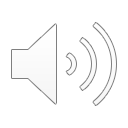 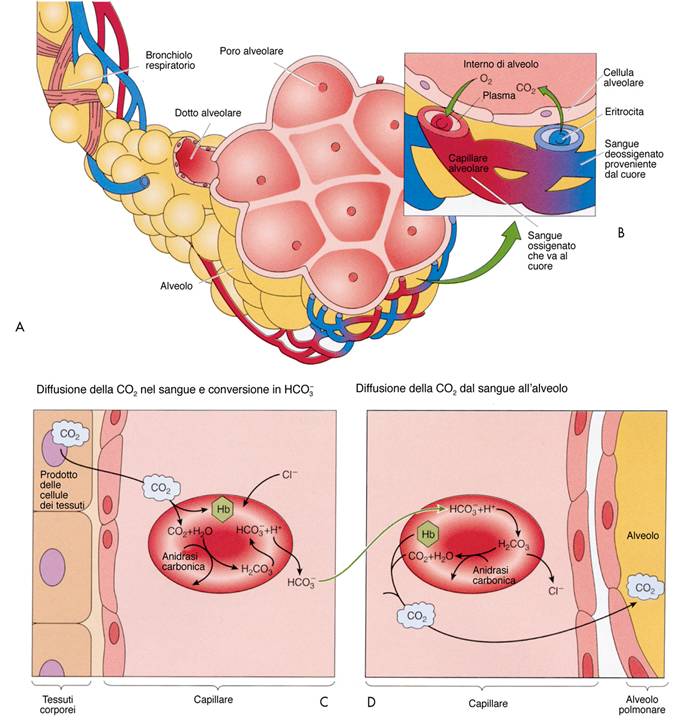 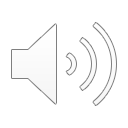 DOTTI ALVEOLARI e SACCHI ALVEOLARI
Sono rivestiti di EPITELIO PAVIMENTOSO MONOSTRATIFICATO con una LAMINA PROPRIA nella quale sono presenti FIBROCELLULE MUSCOLARI LISCE

I Dotti Alveolari si aprono negli ATRII che comunicano con i SACCHI ALVEOLARI che presentano una fitta rete di FIBRE ELASTICHE, che permettono l’ espansione durante l’ inspirazione e la contrazione passiva durante l’ espirazione.
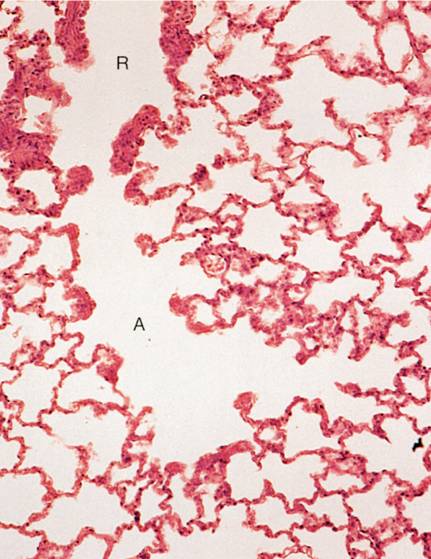 BRON
CHIOLO
RESPIRA
TORIO
DOTTO
ALVEOLARE
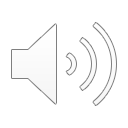 ALVEOLI  POLMONARI
Evaginazioni Sacciformi dei BRONCHIOLI RESPIRATORI
Sono reciprocamente separati dal SETTO INTERALVEOLARE, costituito da 2 sottili strati di EPITELIO PAVIMENTOSO MONOSTRATIFICATO, fra i quali sono localizzati CAPILLARI SANGUIFERI, FIBRE ELASTICHE e RETICOLARI, MATRICE e CELLULE dei CONNETTIVI (il cosiddetto INTERSTIZIO)
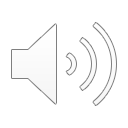 ALVEOLI POLMONARI
Condividono la MEMBRANA BASALE con quella dei CAPILLARI SANGUIFERI

Consta di un EPITELIO PAVIMENTOSO MONOSTRATIFICATO con:

PNEUMOCITI di TIPO I (o di Primo Ordine) estremamente sottili e con GIUNZIONI OCCLUDENTI. Sono coinvolte negli SCAMBI GASSOSI.

PNEUMOCITI di TIPO II (o di Secondo Ordine). Contengono i CORPI LAMELLARI contenenti il SURFATTANTE, che abbassa la Tensione Superficiale degli Alveoli impedendone il Collassamento

MACROFAGI ALVEOLARI (o CELLULE della POLVERE)
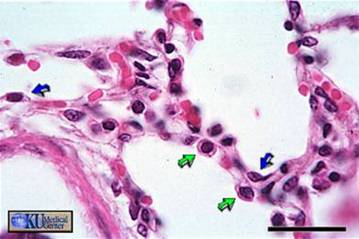 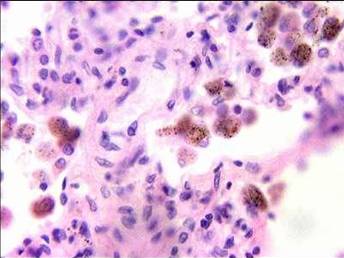 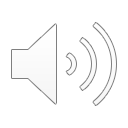 SCHEMA DEI MECCANISMI DI SCAMBIO 
GASSOSO NEGLI ALVEOLI POLMONARI
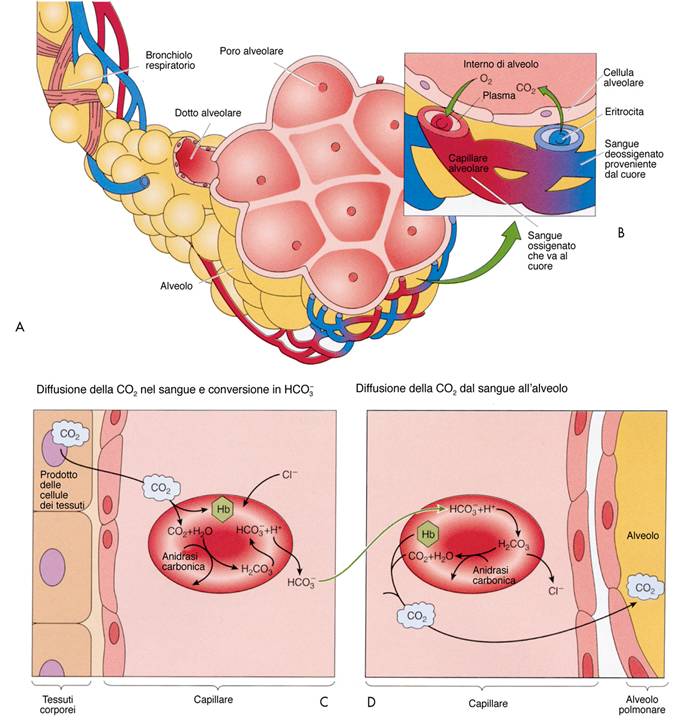 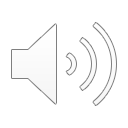